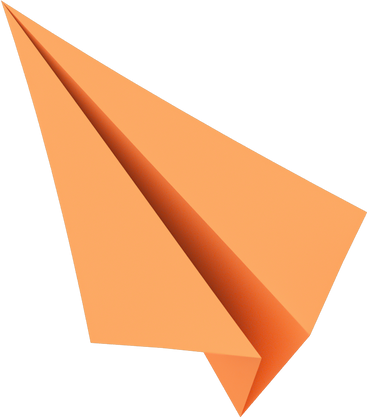 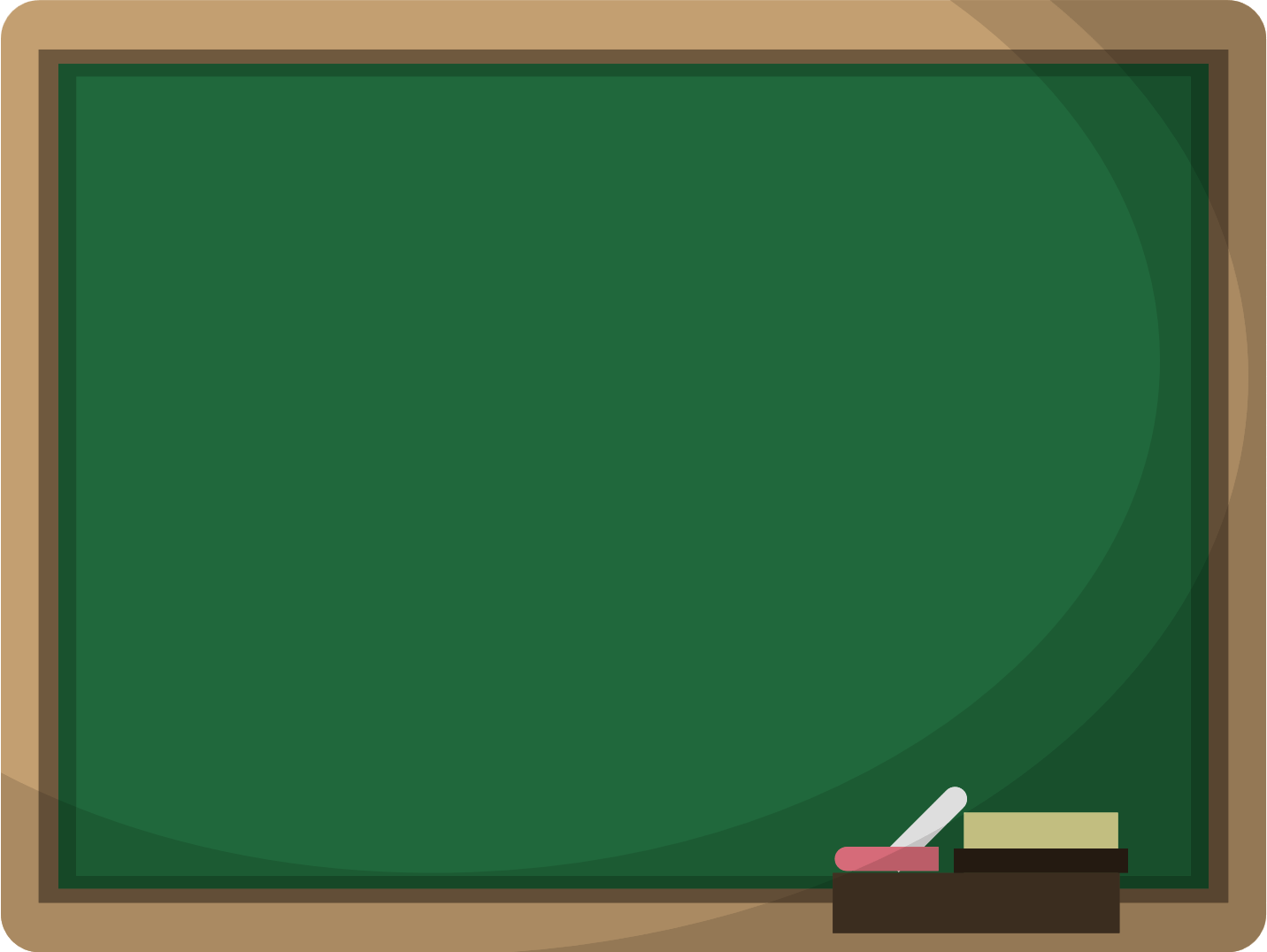 CHÀO MỪNG CÁC EM 
ĐẾN VỚI BÀI HỌC HÔM NAY!

Gv. BÙI THỊ MỸ NHUNG
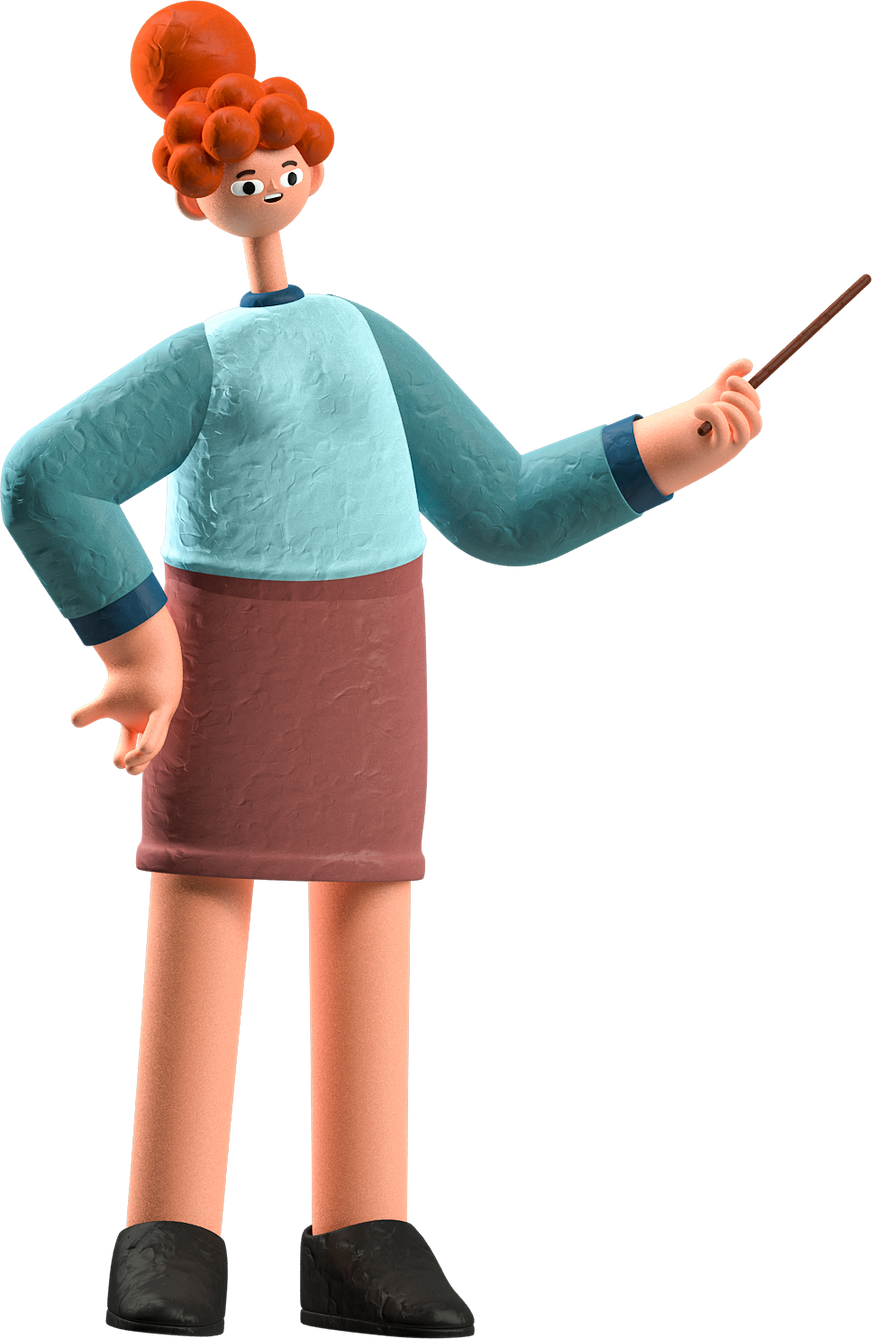 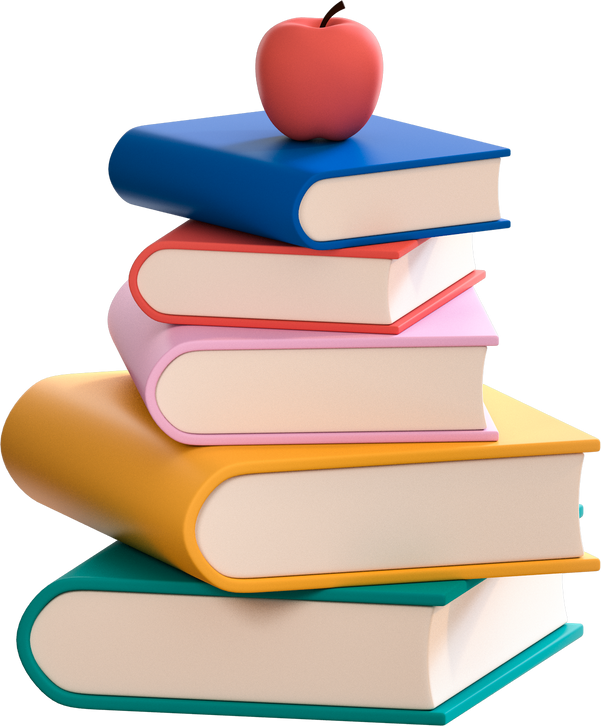 HÃY XEM VIDEO VÀ TRẢ LỜI CÂU HỎI
CÂU HỎI TÌNH HUỐNG
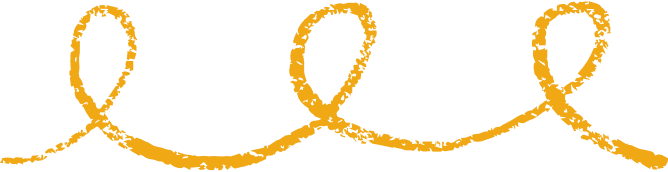 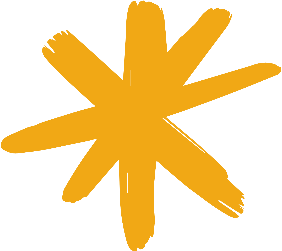 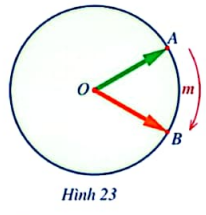 Phép quay như trên biến một điểm M khác điểm O thành điểm nào?
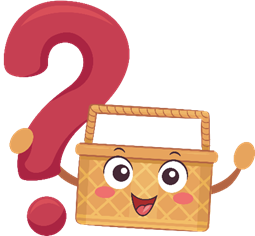 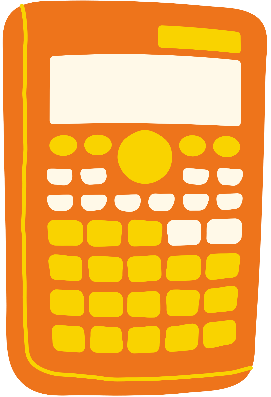 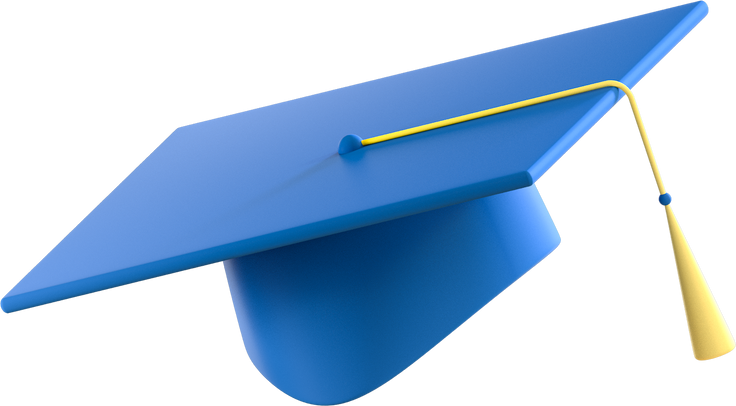 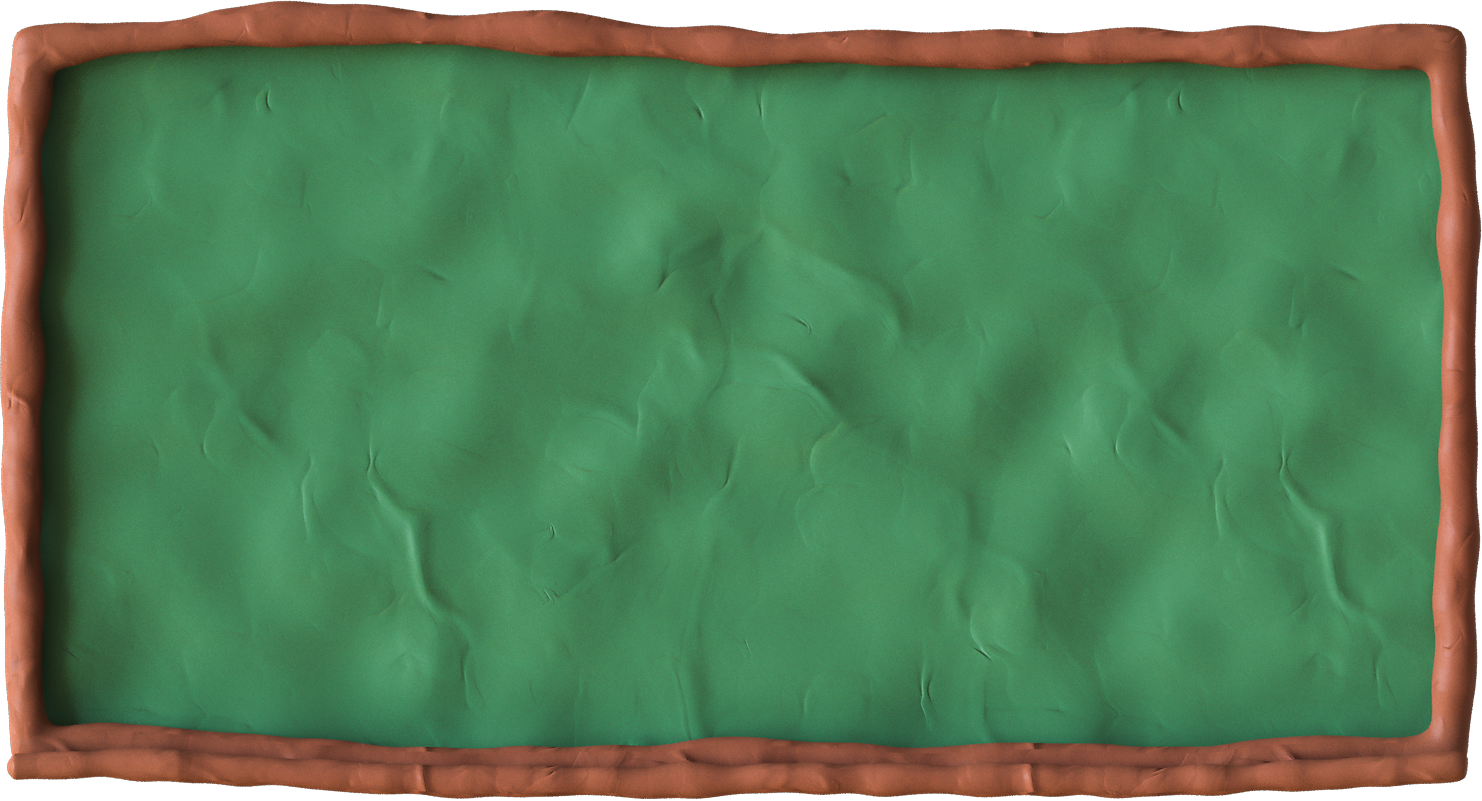 CHƯƠNG 9: ĐA GIÁC ĐỀU
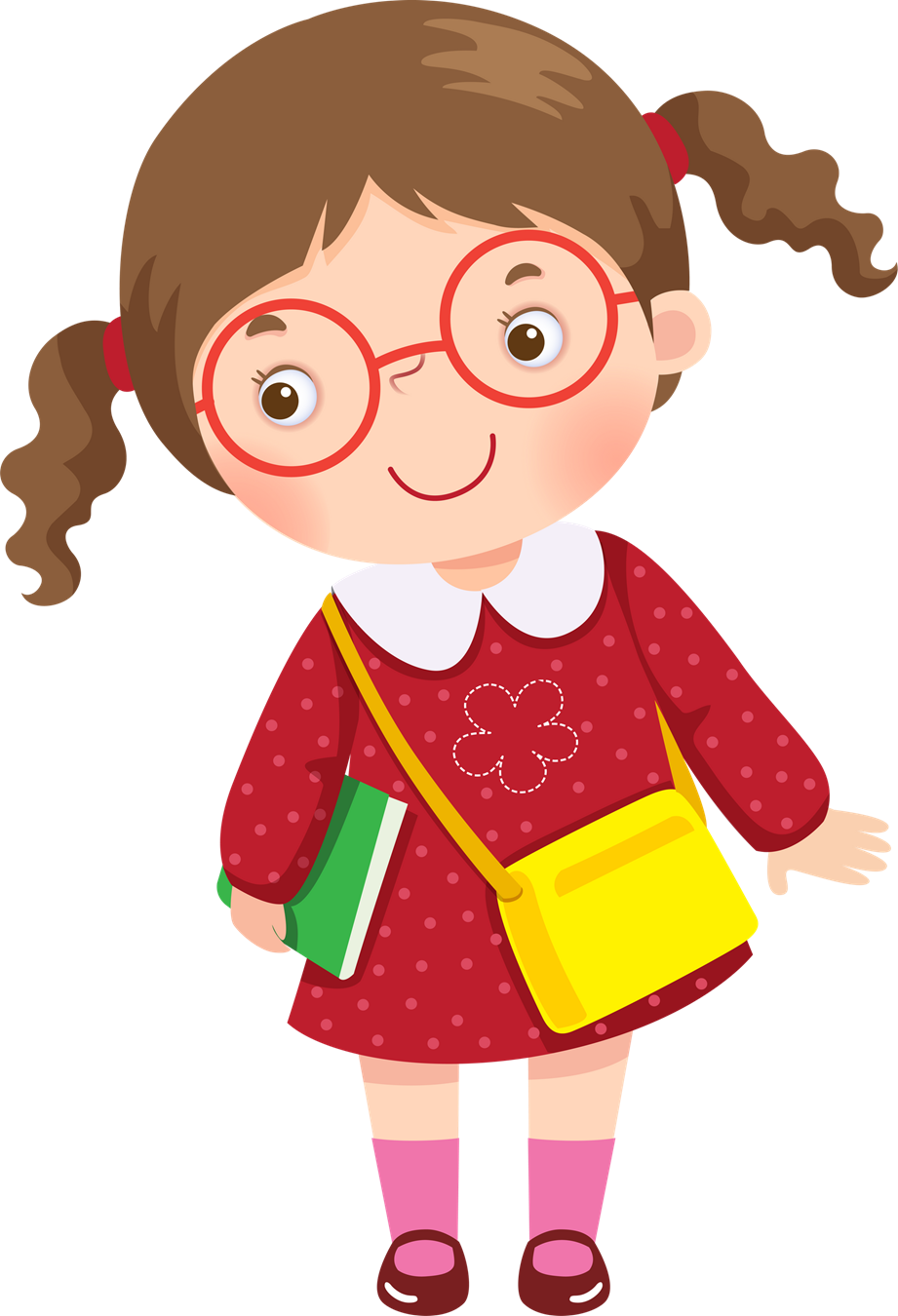 BÀI 2: PHÉP QUAY
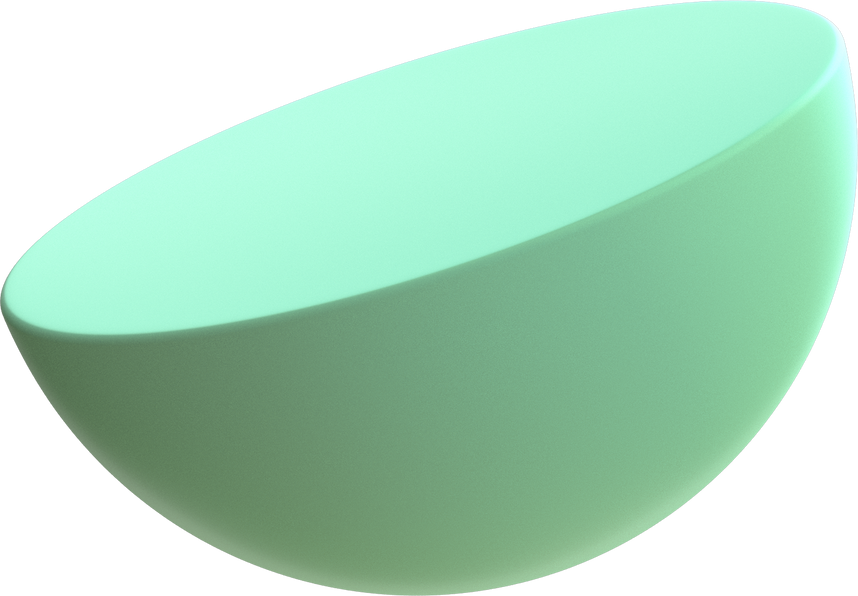 NỘI DUNG BÀI HỌC
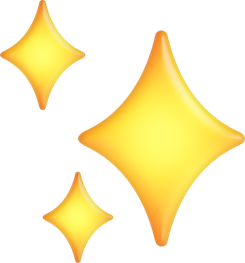 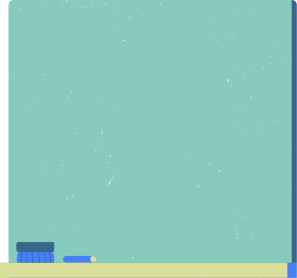 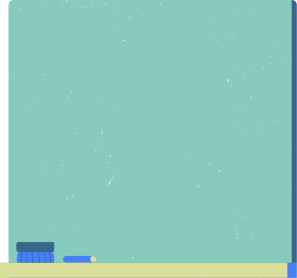 1
2
KHÁI NIỆM
PHÉP QUAY GIỮ NGUYÊN HÌNH ĐA GIÁC ĐỀU
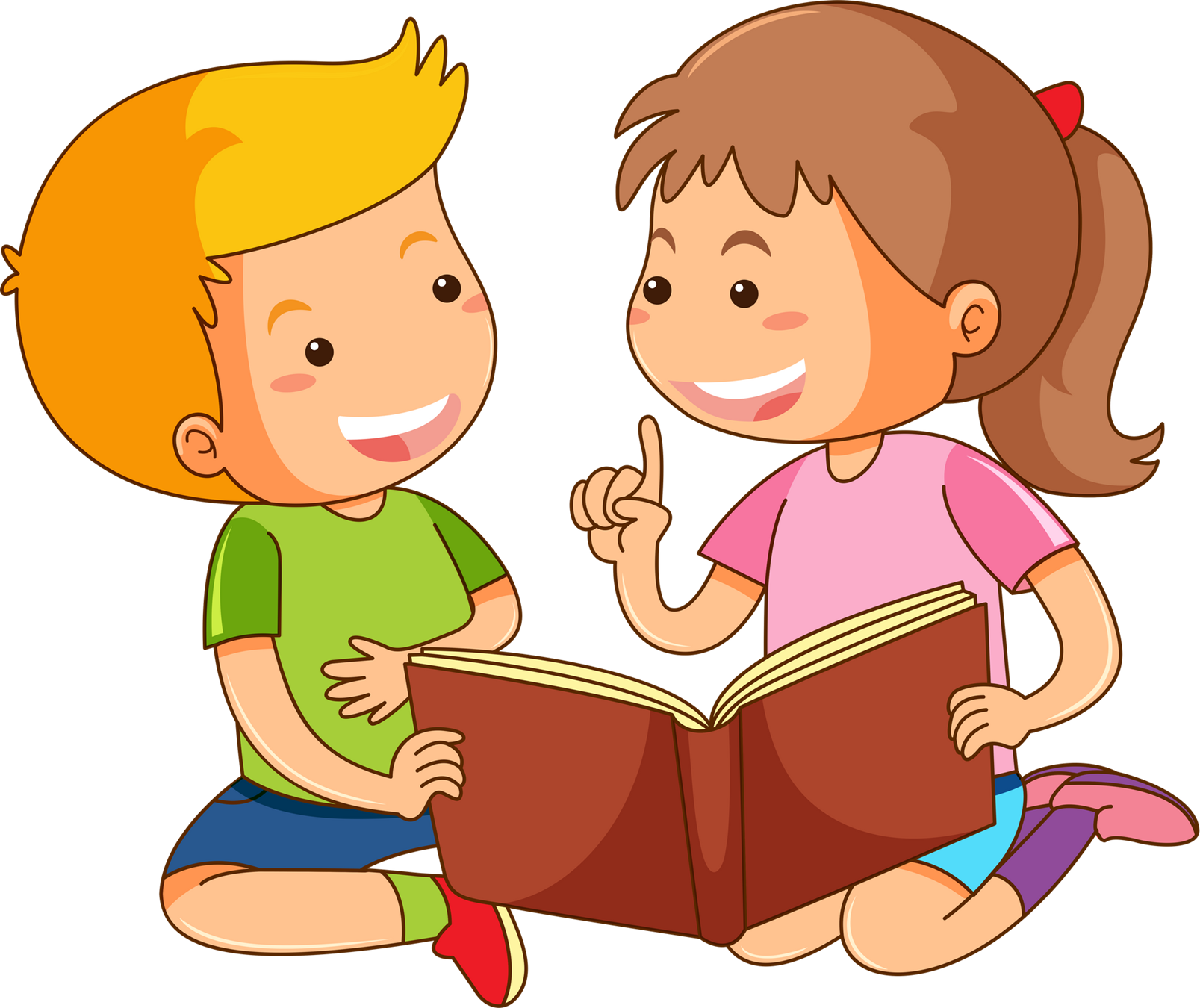 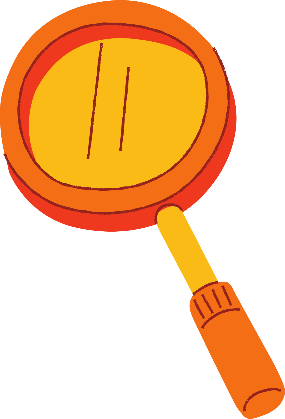 1. KHÁI NIỆM
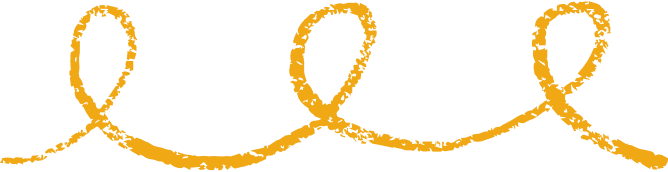 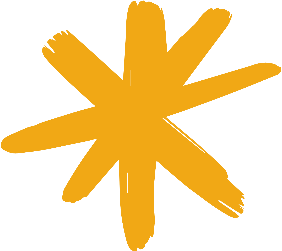 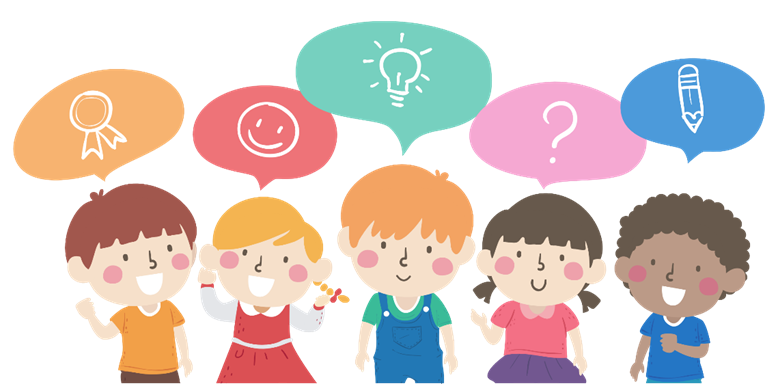 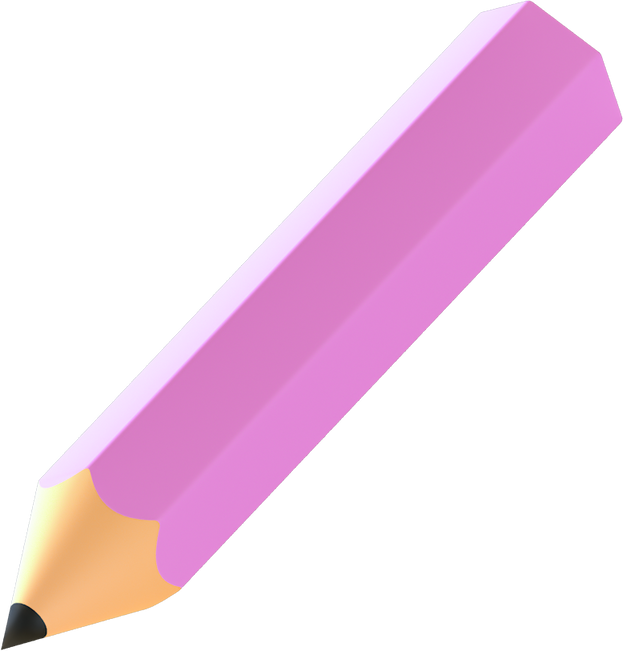 HĐ1
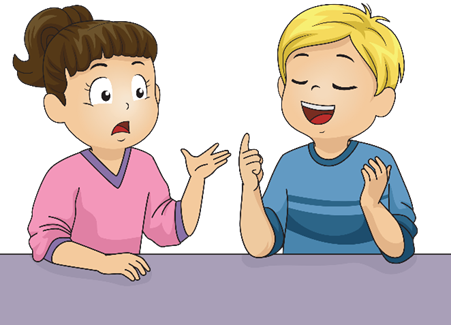 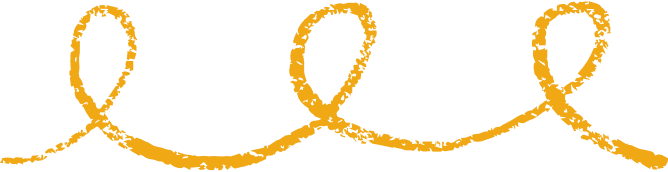 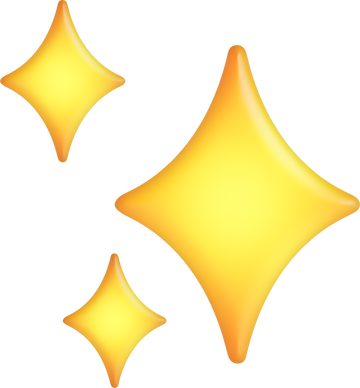 Nhận xét
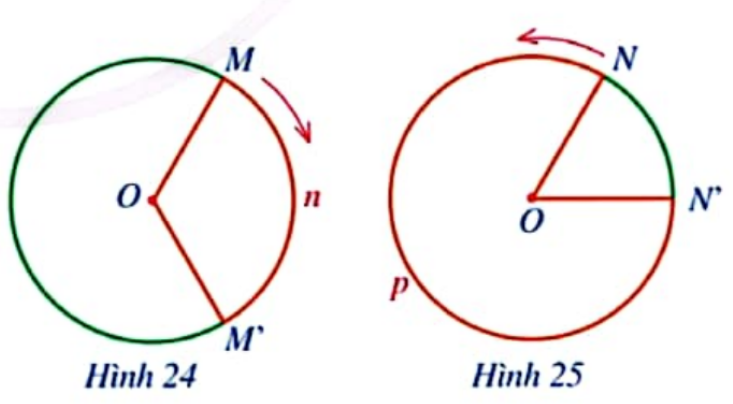 Ở Hình 24, ta có phép quay thuận chiều 120° tâm O.
    Ở Hình 25, ta có phép quay ngược chiều 300° tâm O.
Cho điểm O cố định và số thực α. Bằng cách tương tự như trên, ta nhận được: Phép quay thuận chiều α° (0° <α°< 360°) tâm O giữ nguyên điểm O, biến điểm M (khác điểm O) thành điểm M' thuộc đường tròn (O, OM) sao cho tia OM quay thuận chiều kim đồng hồ đến tia OM’ thì điểm M tạo nên cung MM’ có số đo α°. Định nghĩa tương tự cho phép quay ngược chiều α° tâm O.
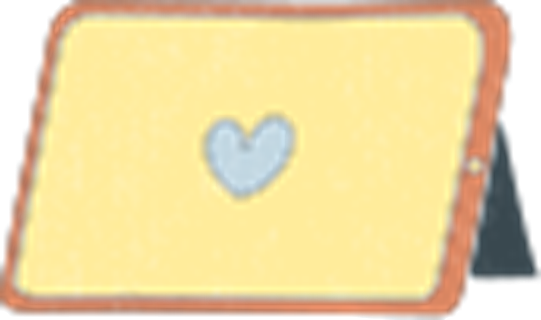 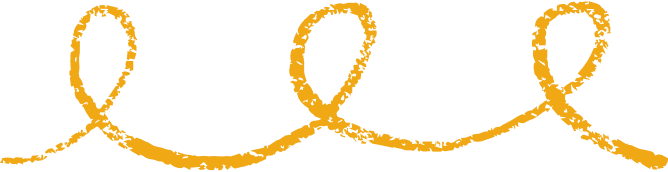 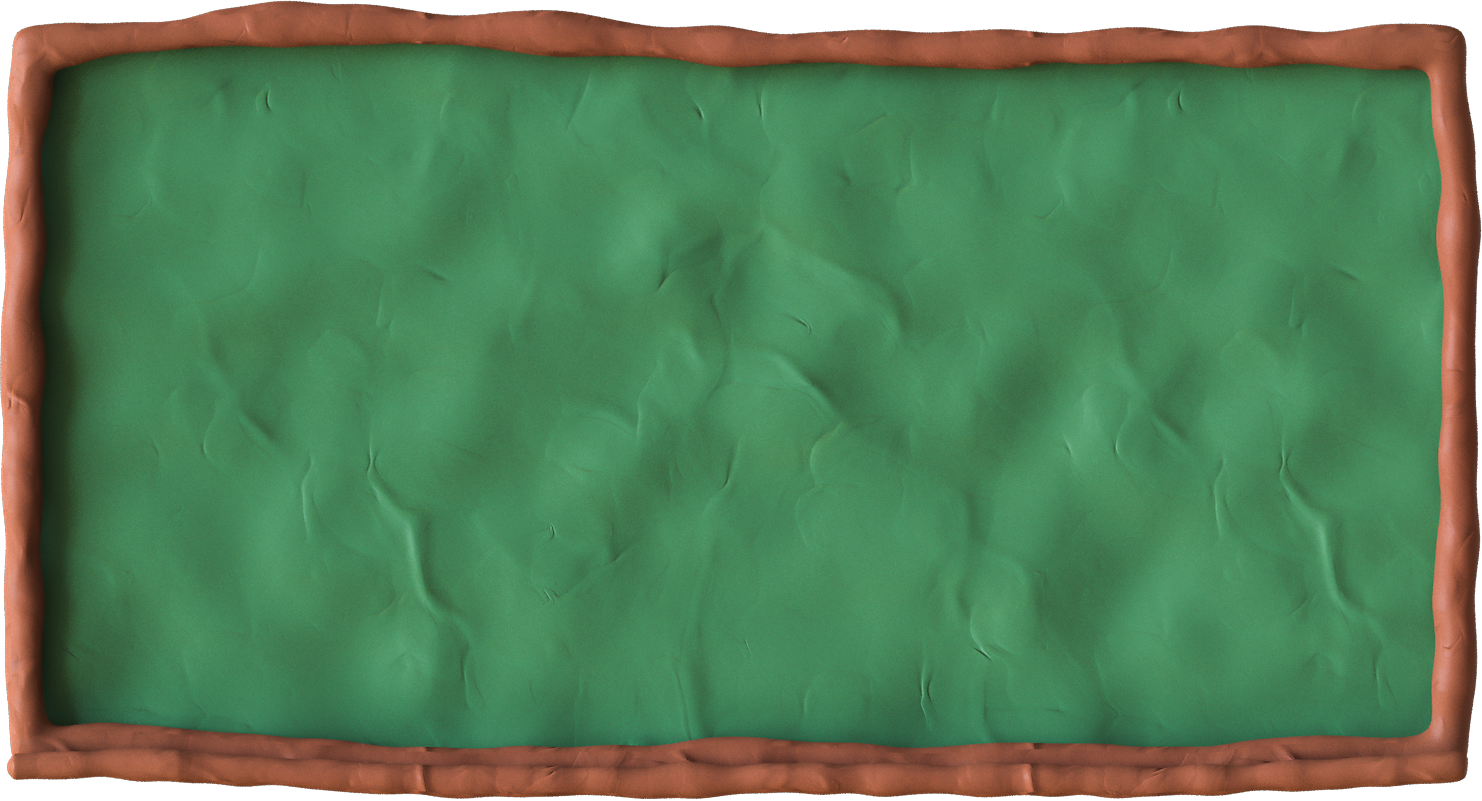 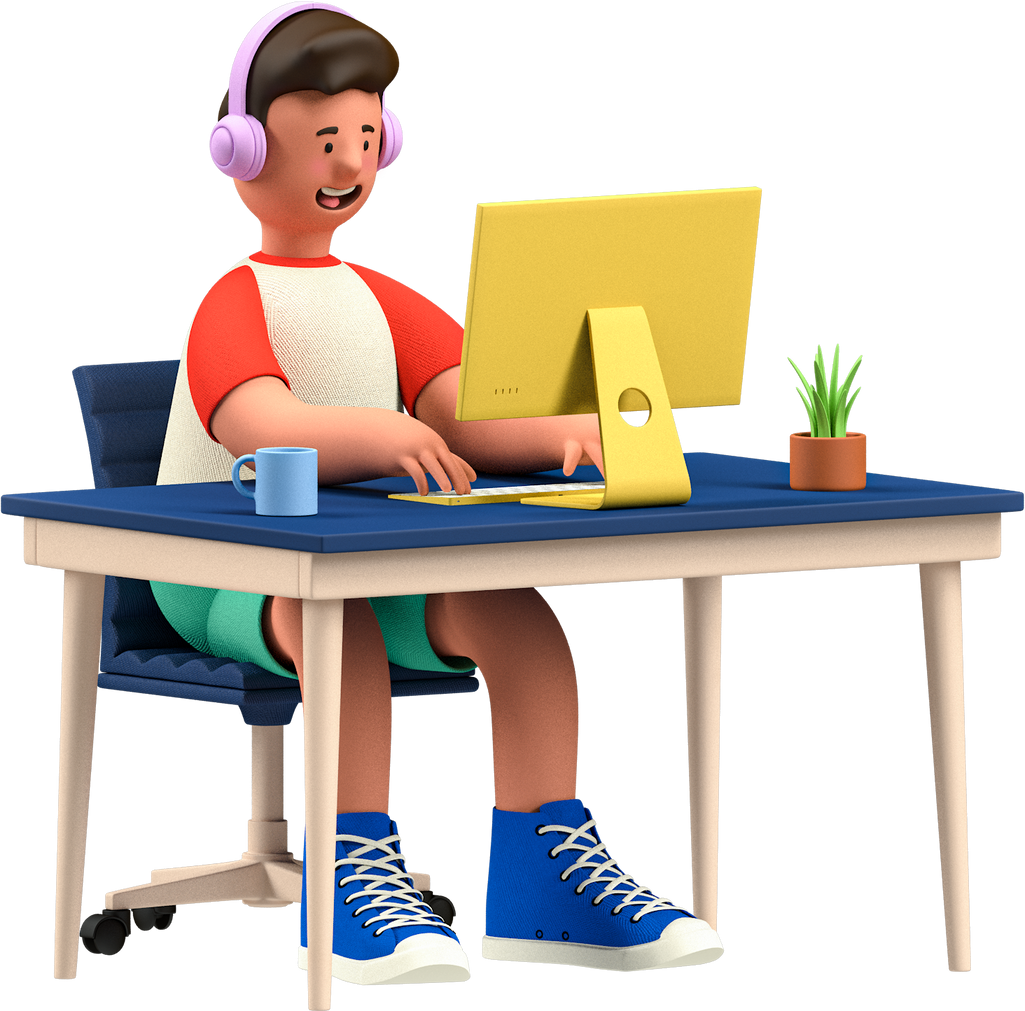 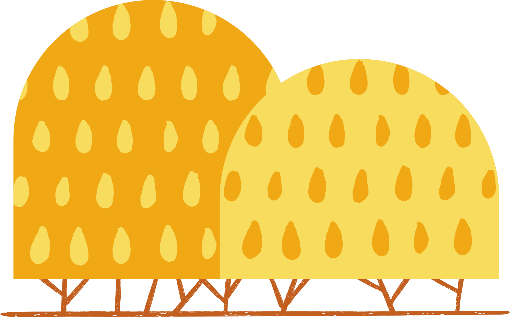 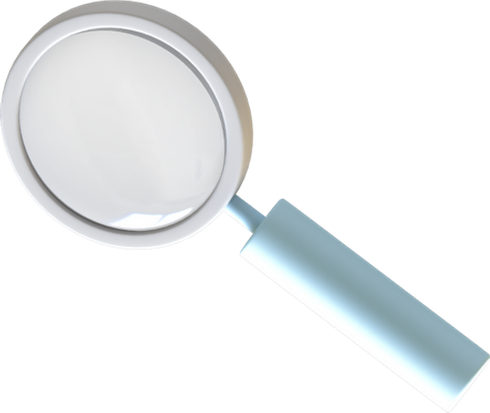 Tổng quan
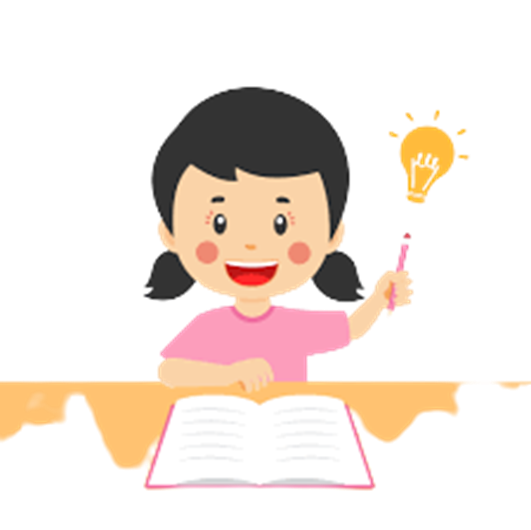 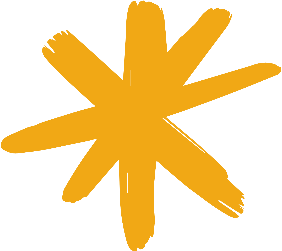 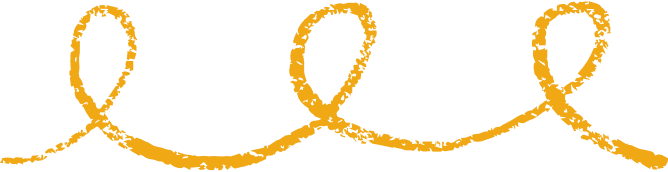 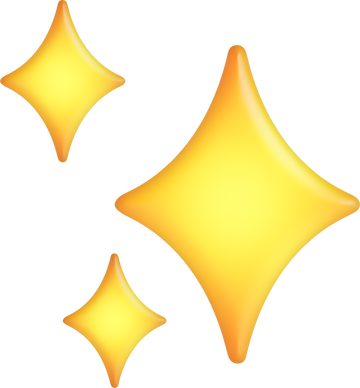 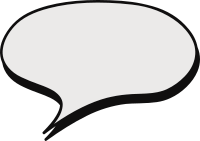 Ví dụ 1
Giải
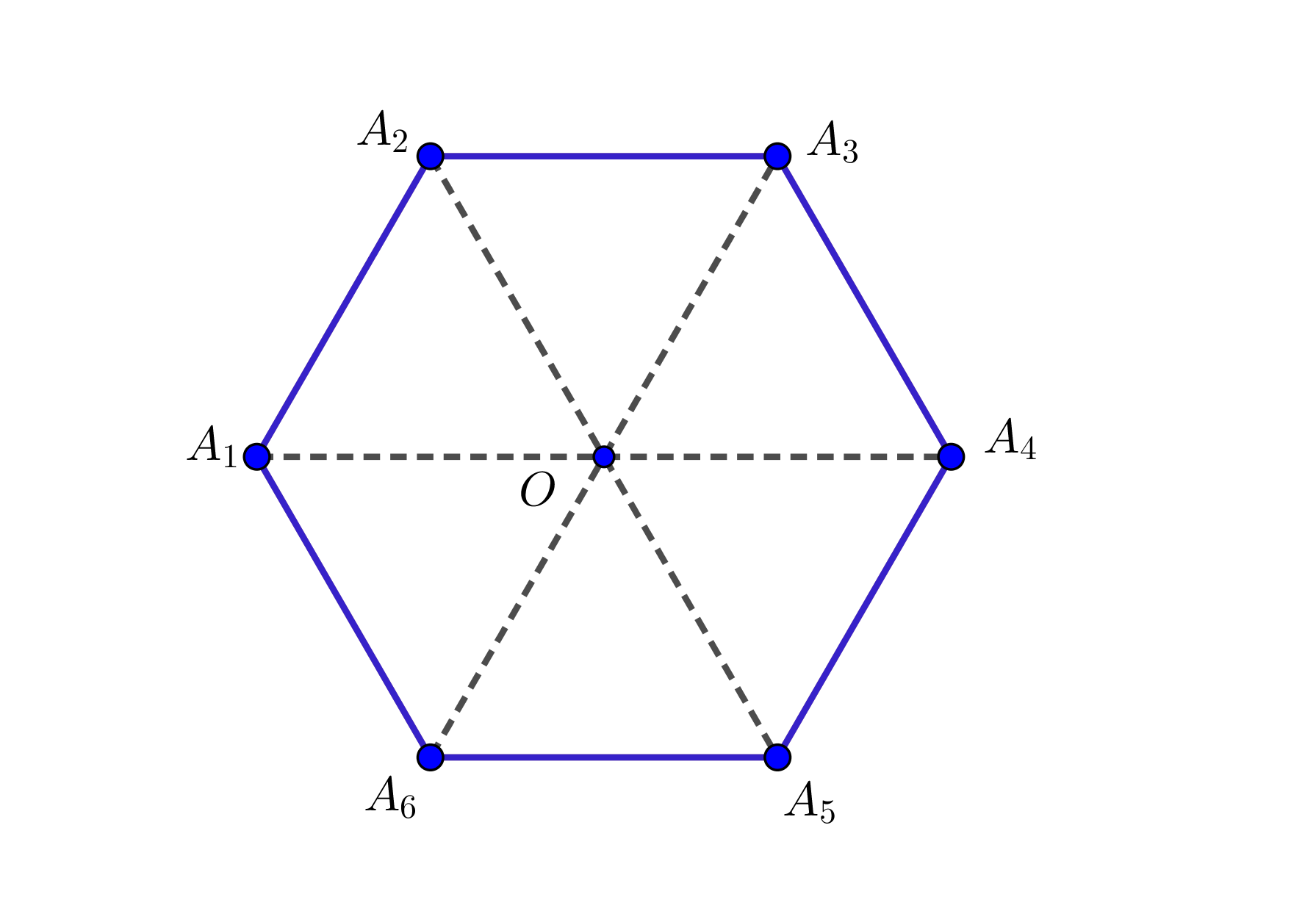 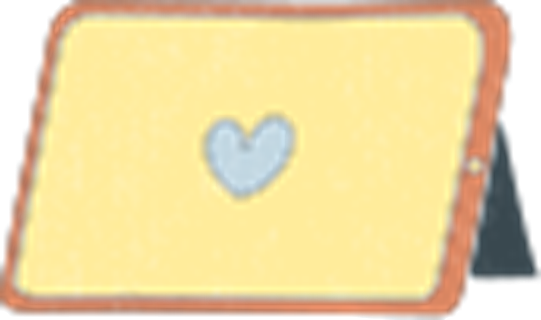 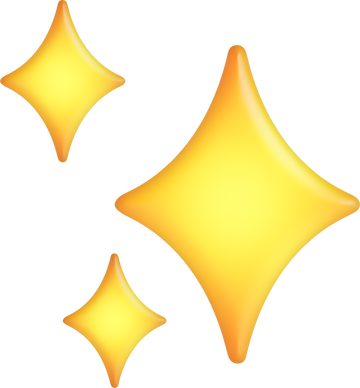 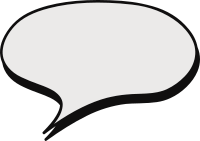 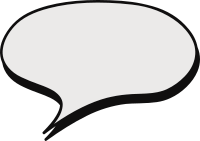 Luyện tập
Hướng dẫn
Giải
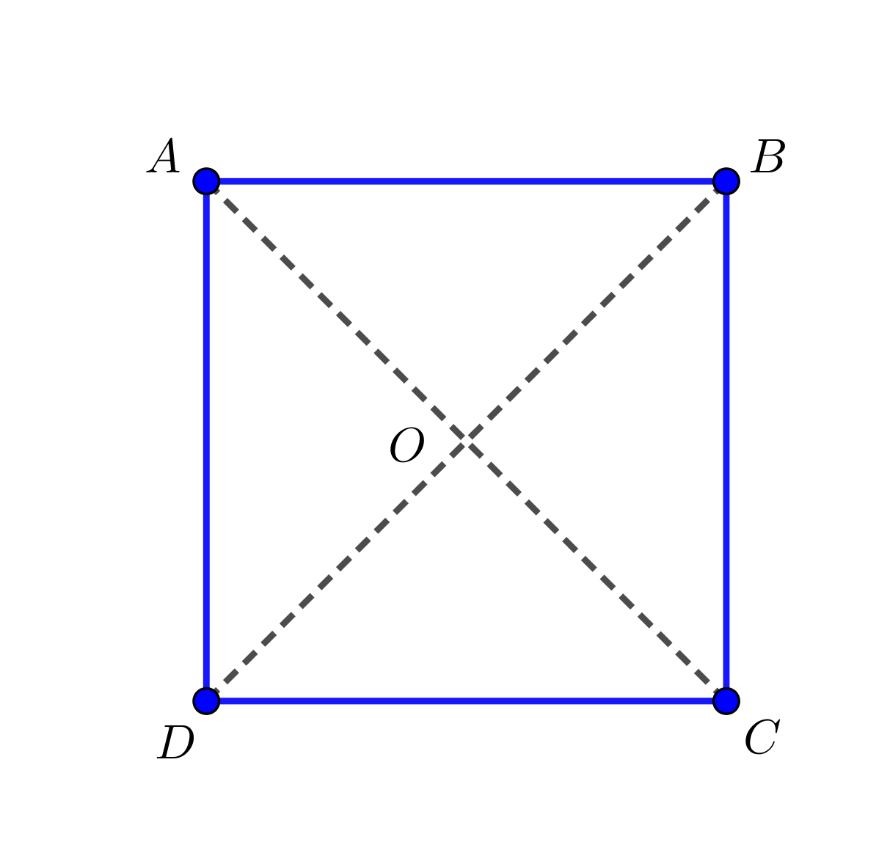 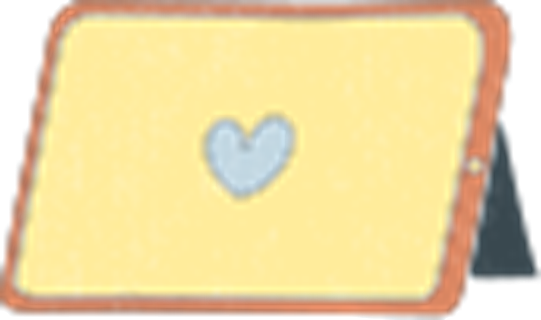 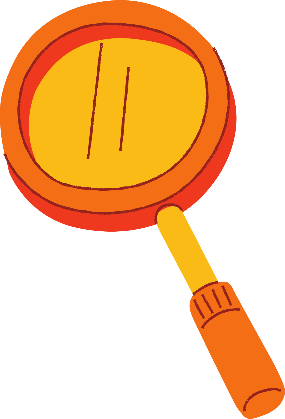 2. PHÉP QUAY GIỮ NGUYÊN HÌNH ĐA GIÁC ĐỀU
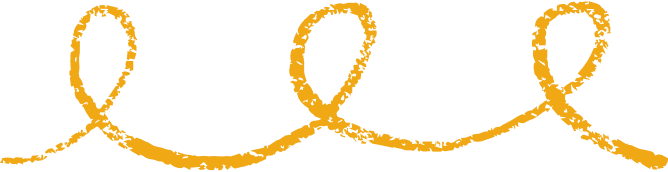 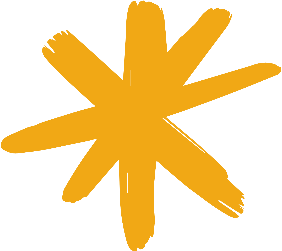 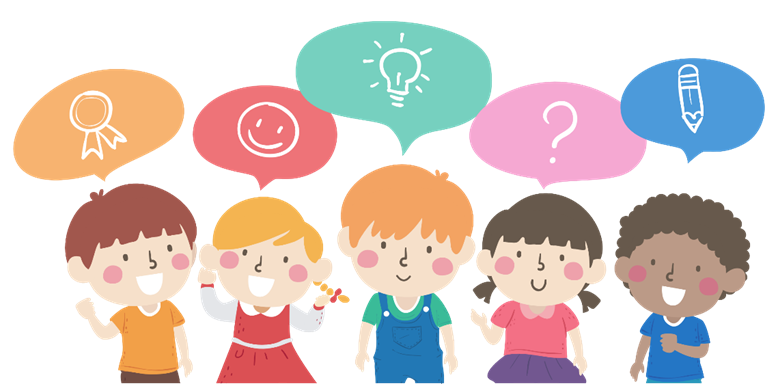 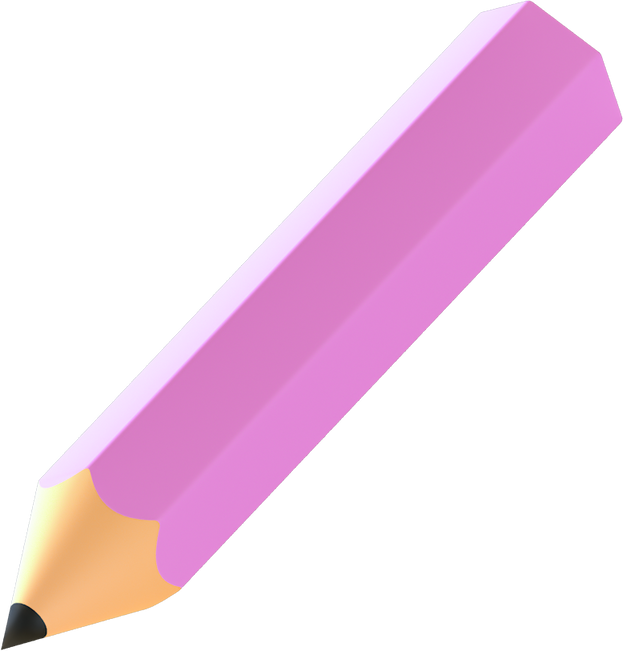 HĐ2
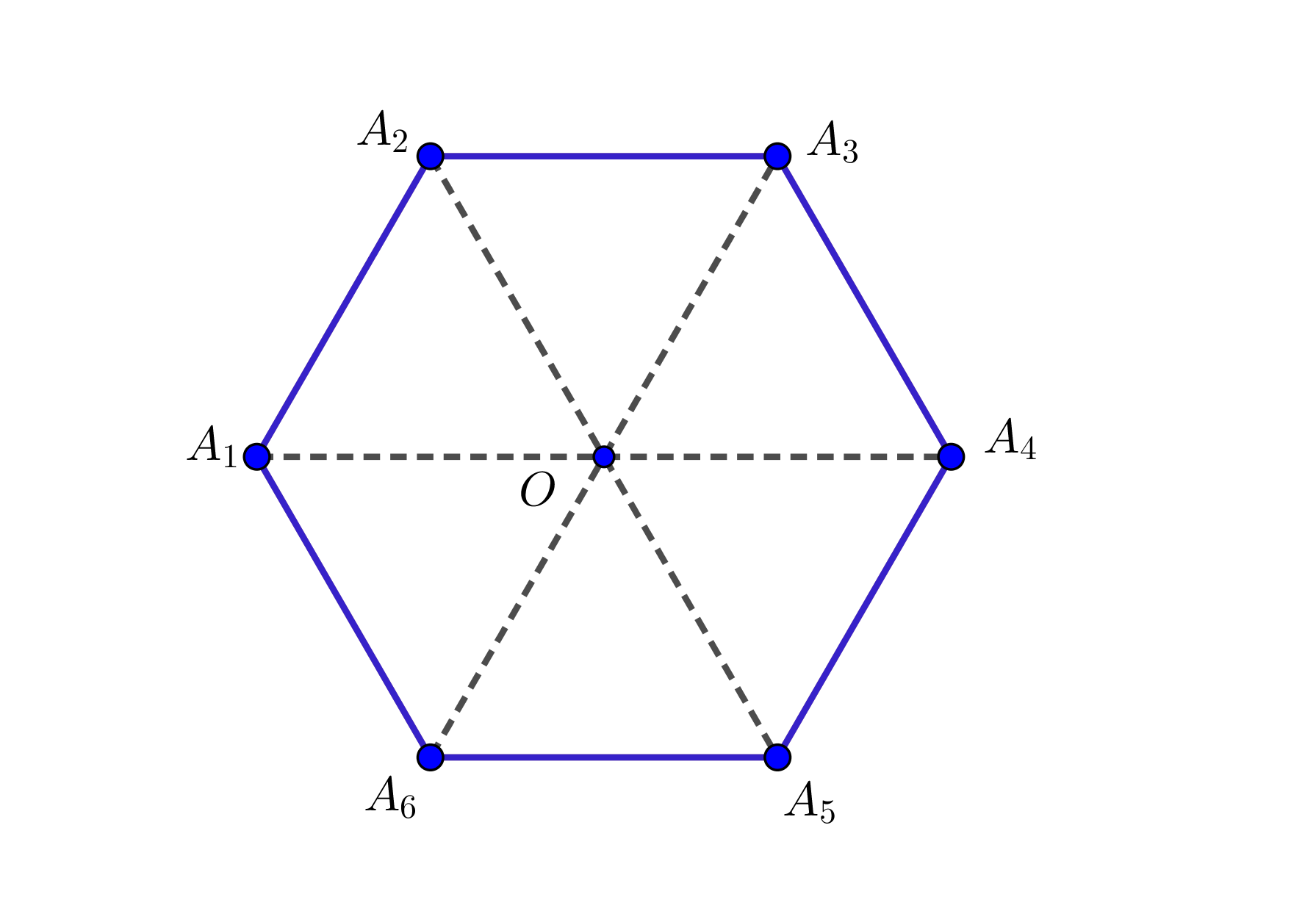 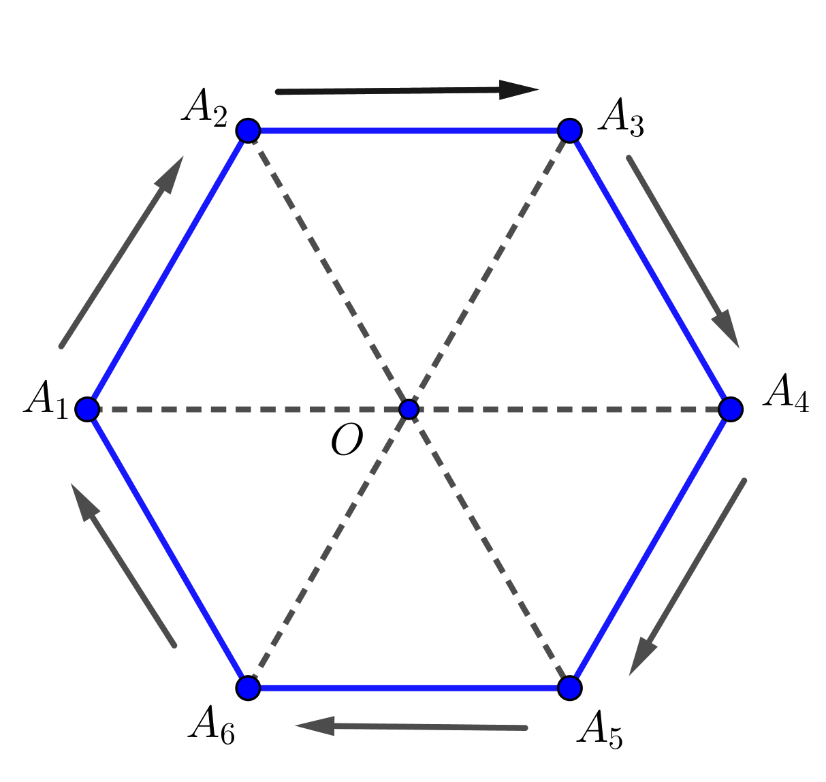 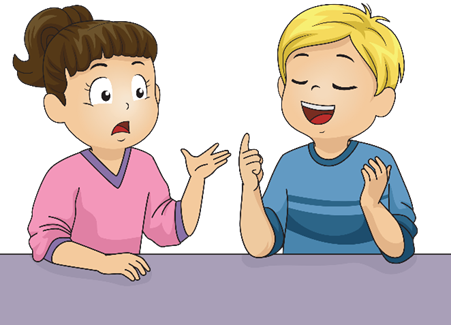 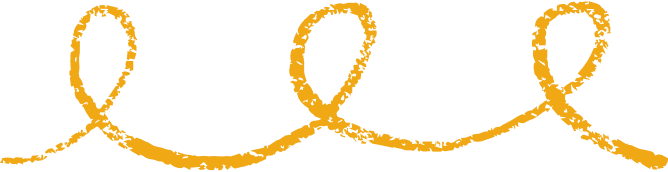 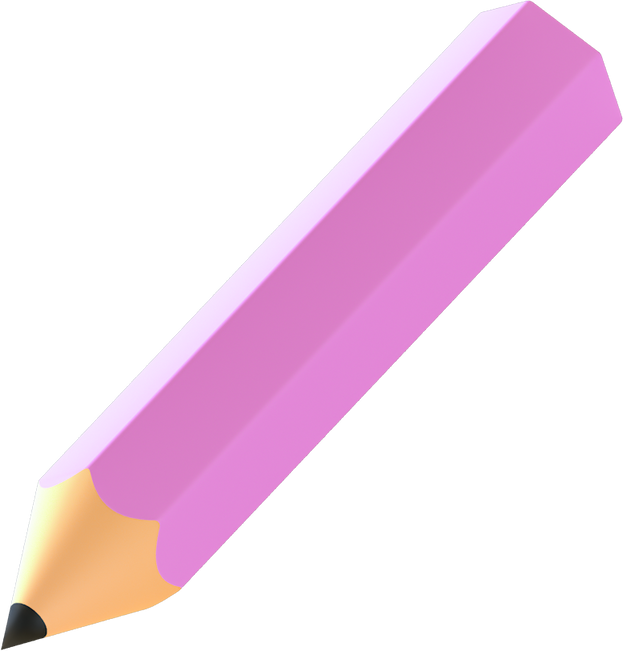 HĐ2
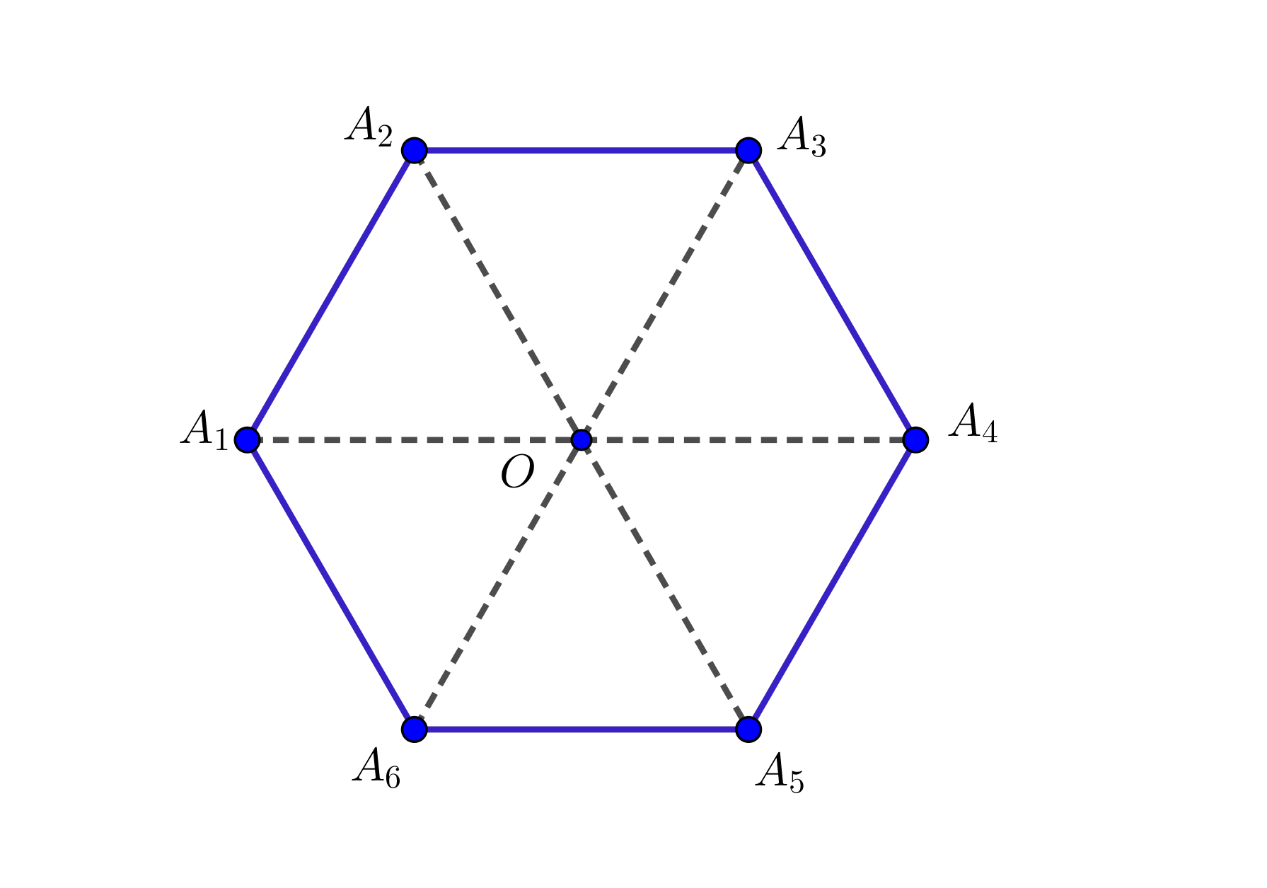 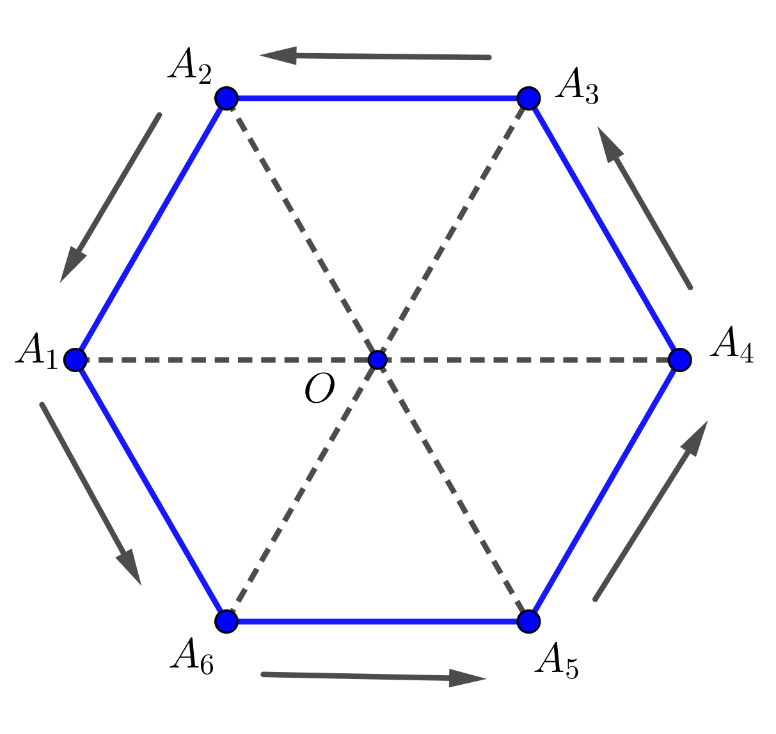 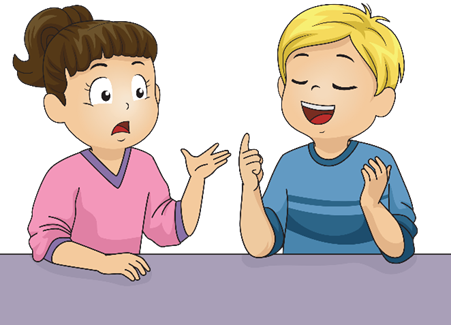 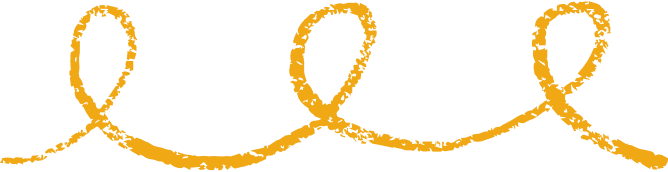 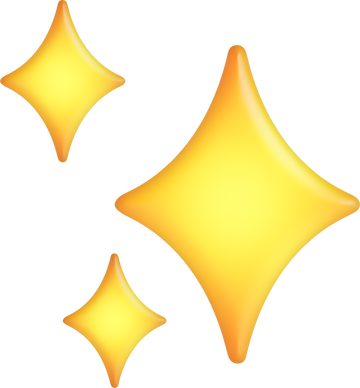 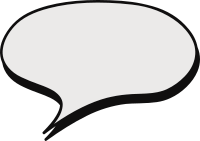 Giải
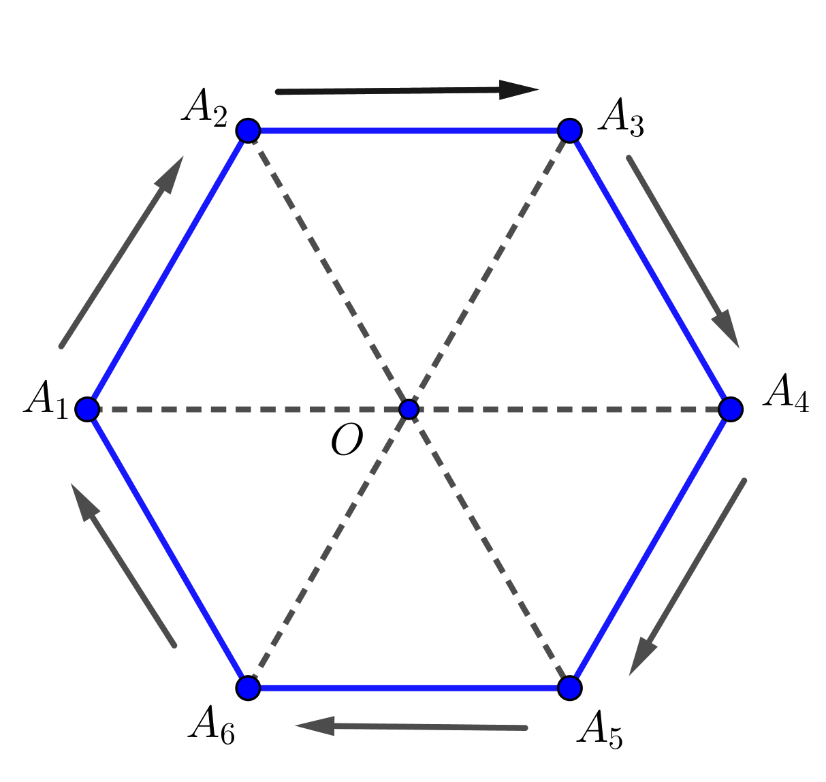 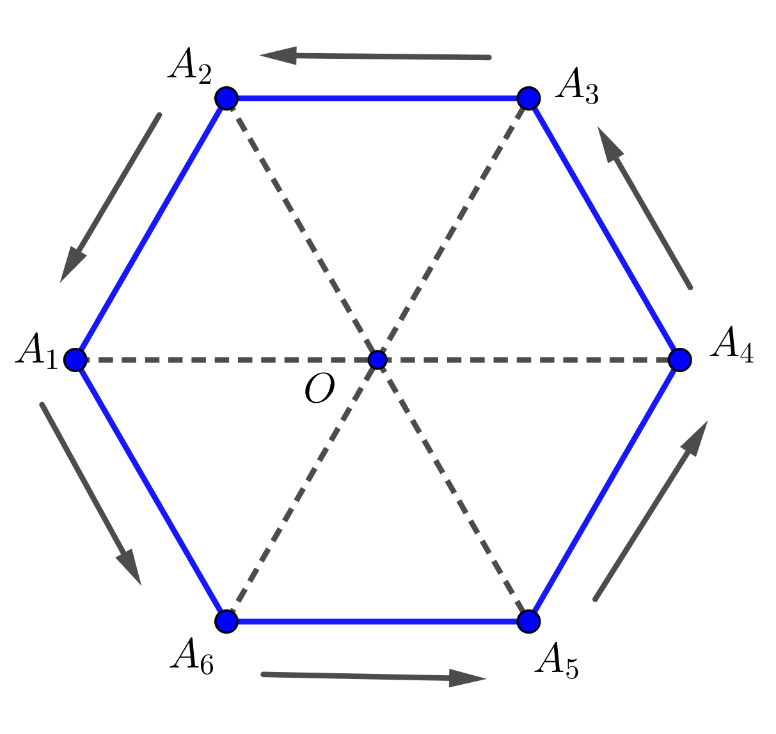 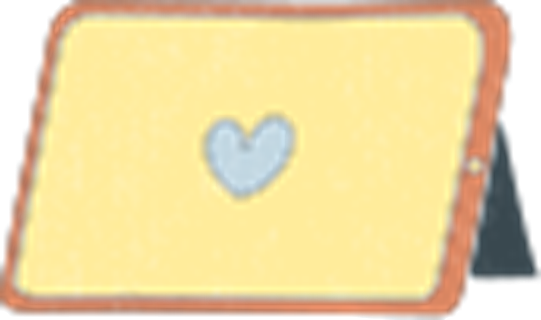 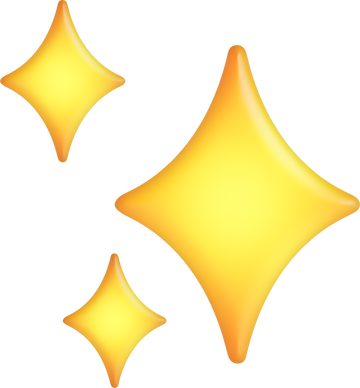 Nhận xét
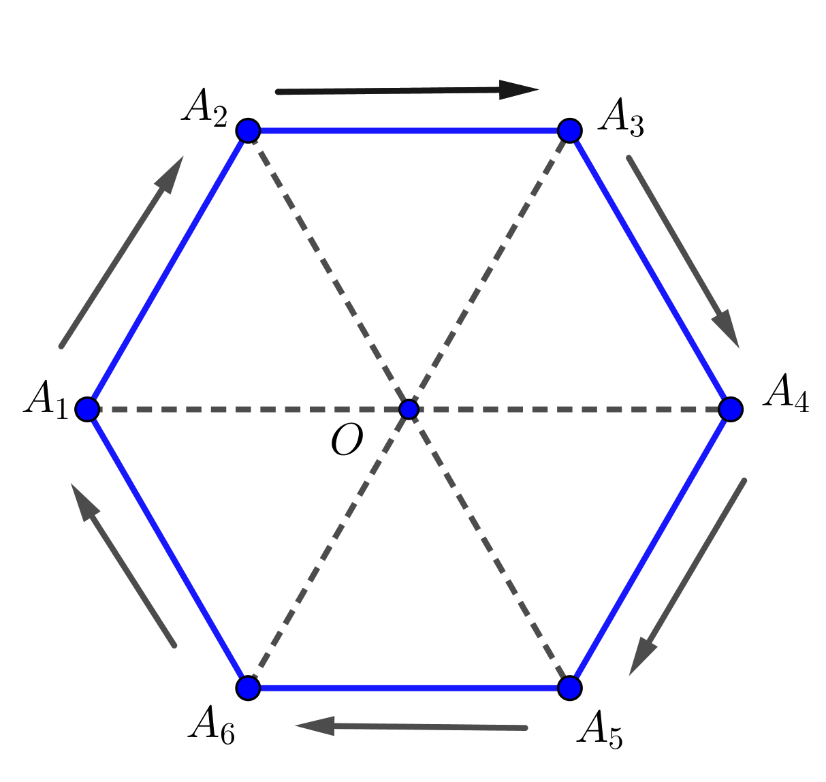 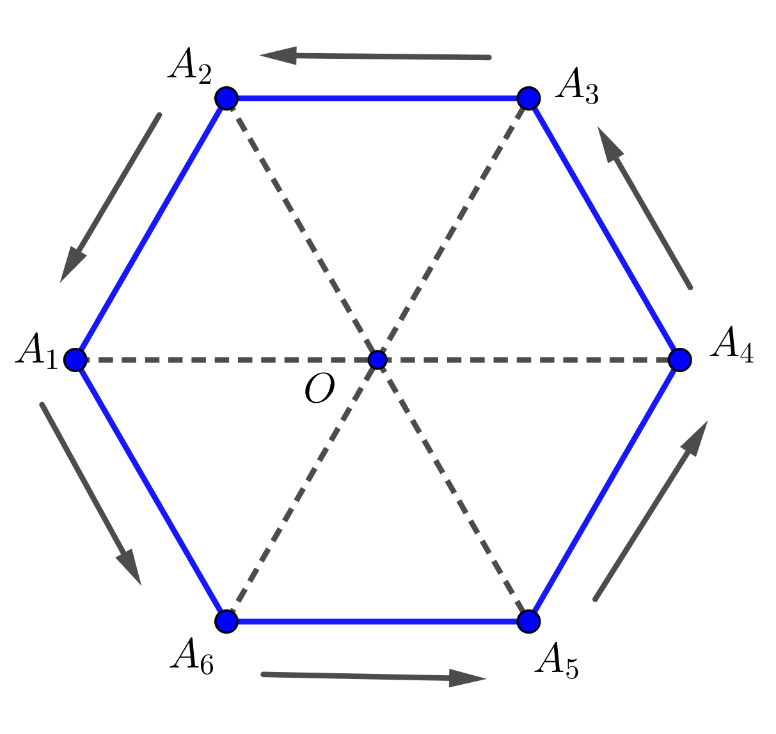 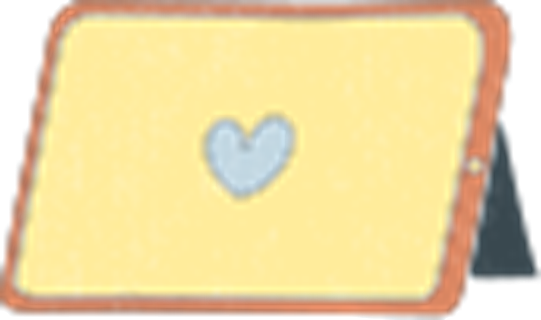 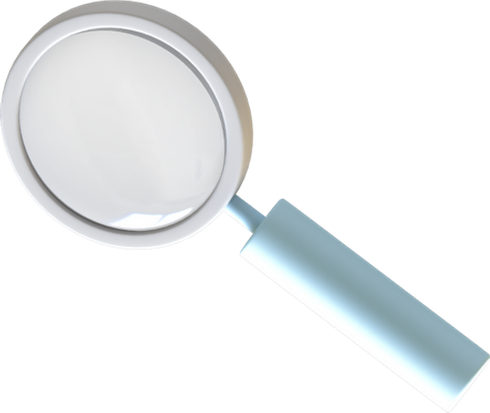 Tổng quan
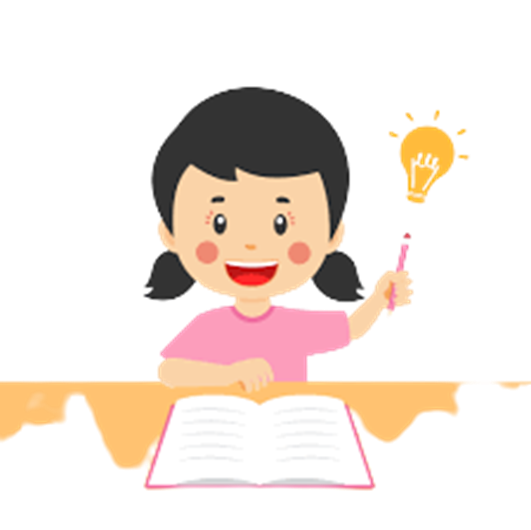 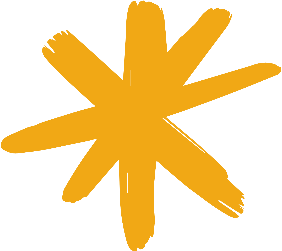 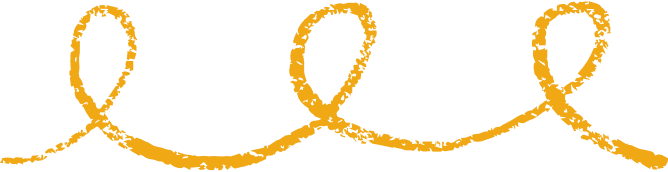 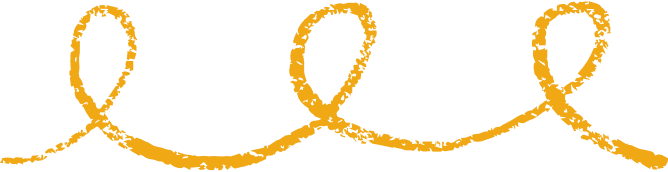 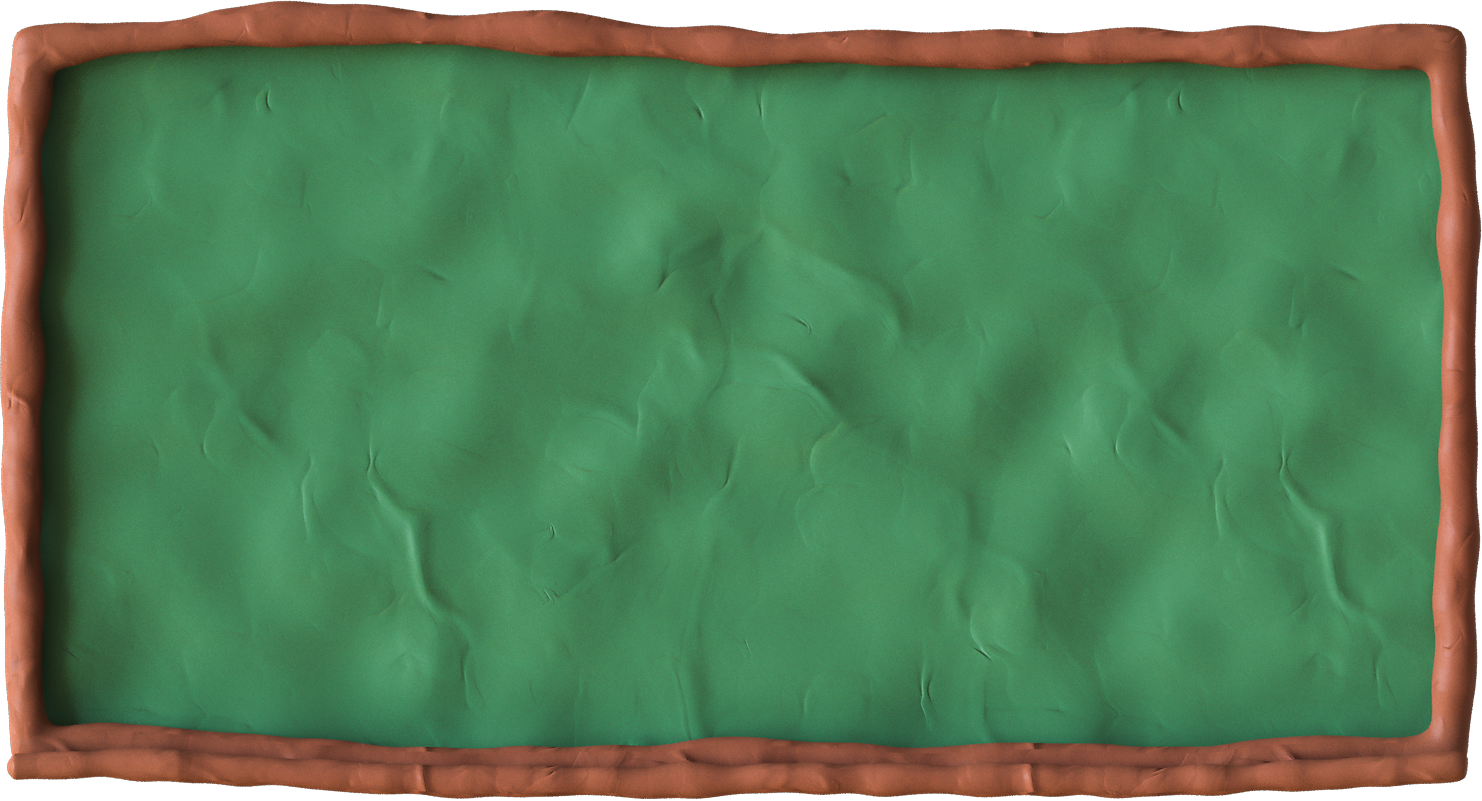 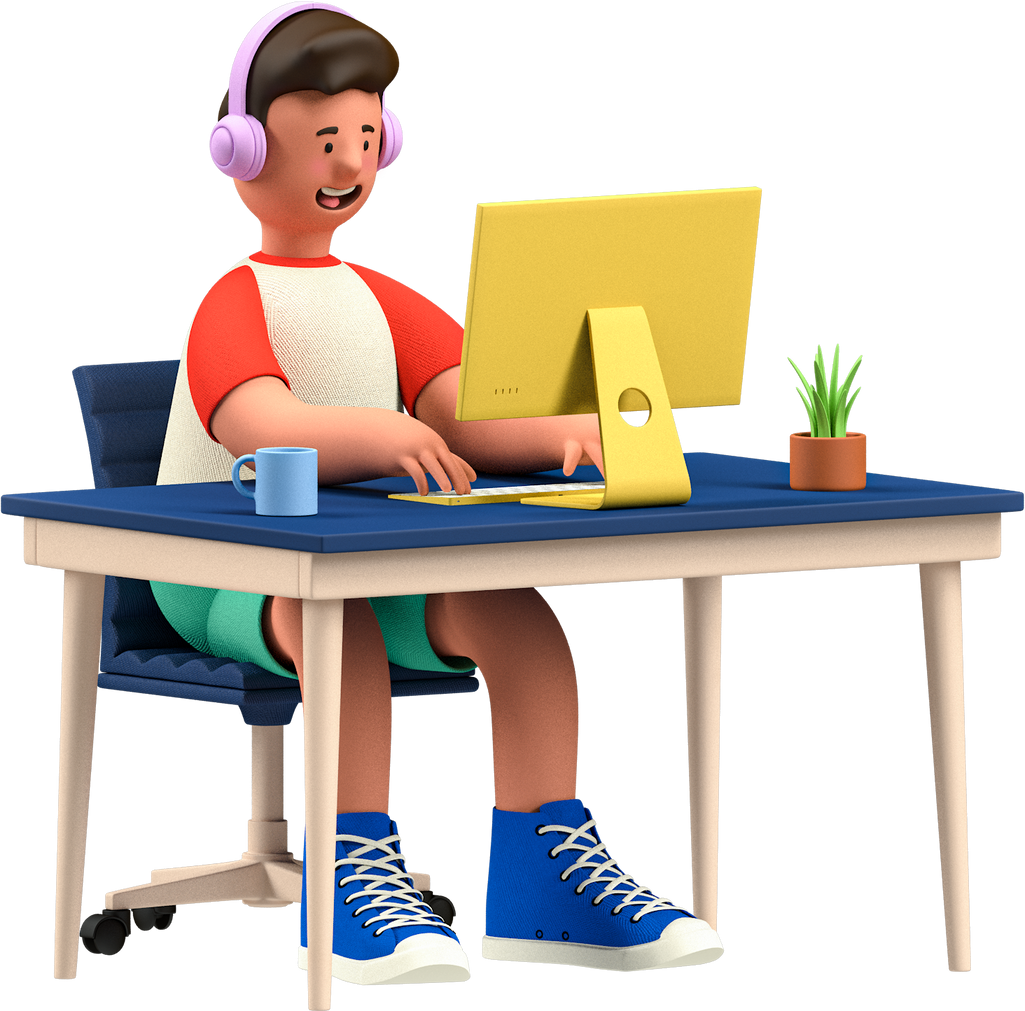 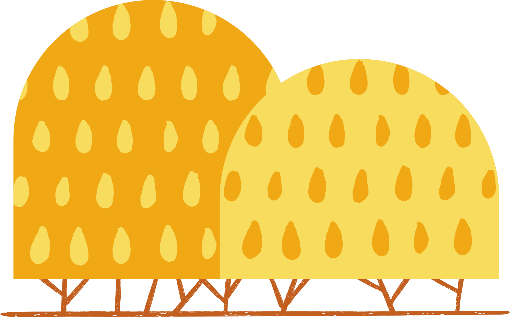 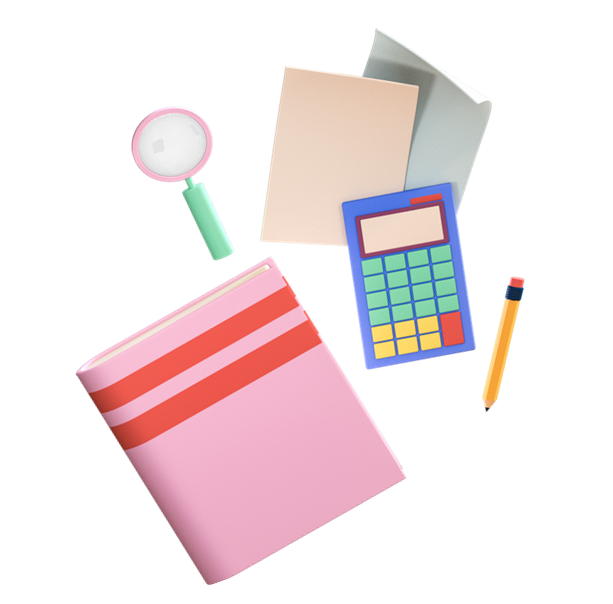 Ví dụ 2
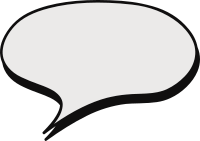 Giải
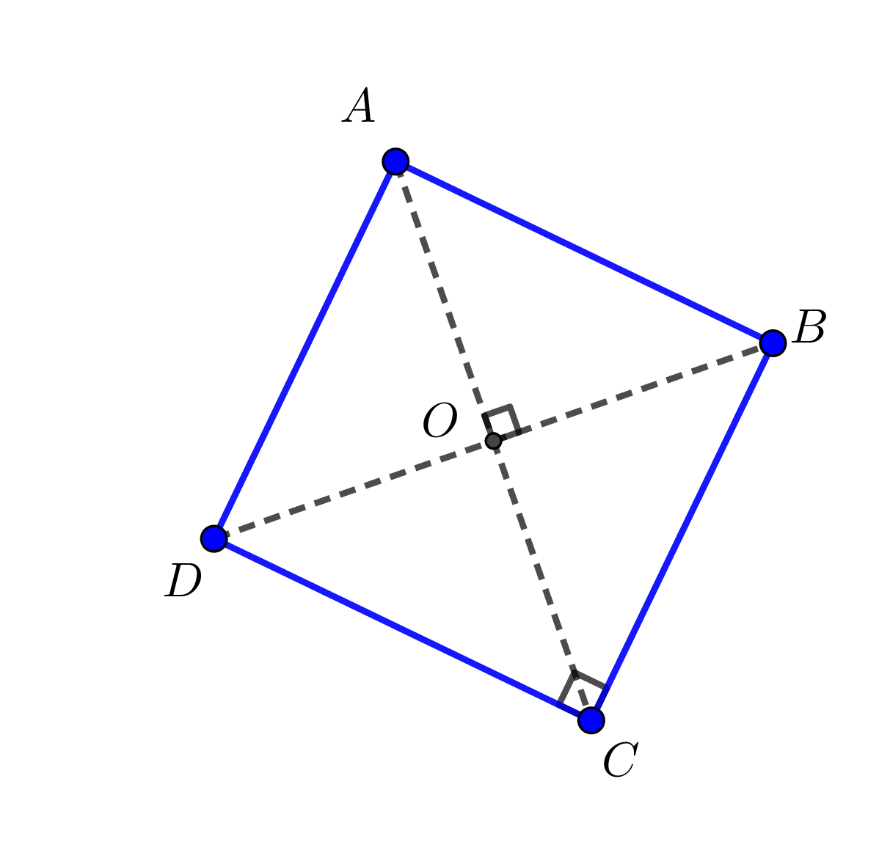 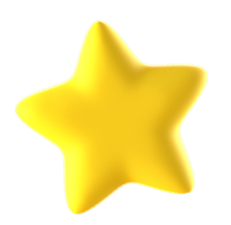 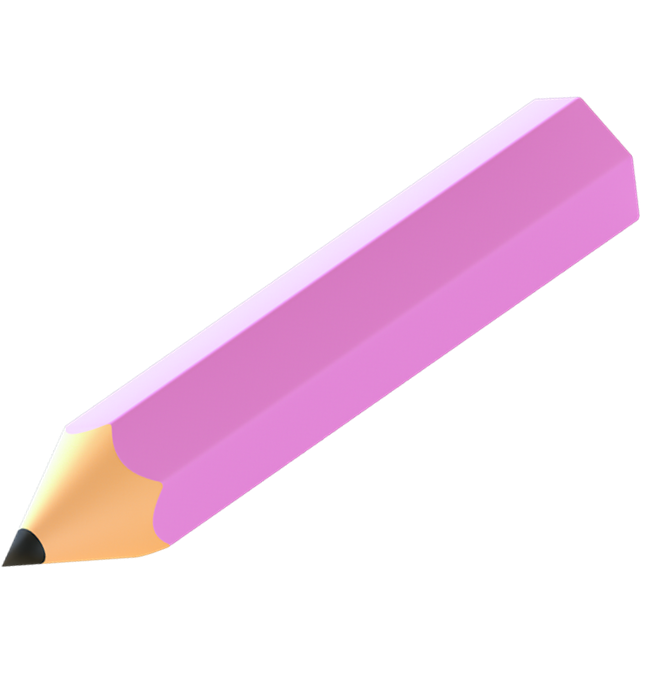 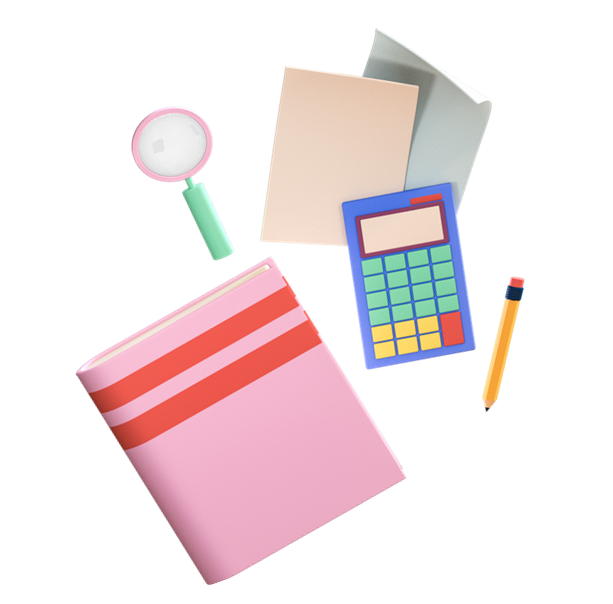 Bài tập 1
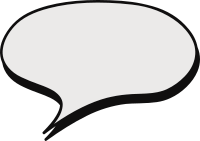 Giải
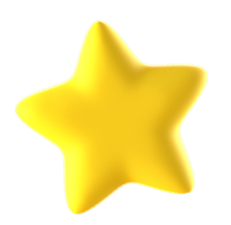 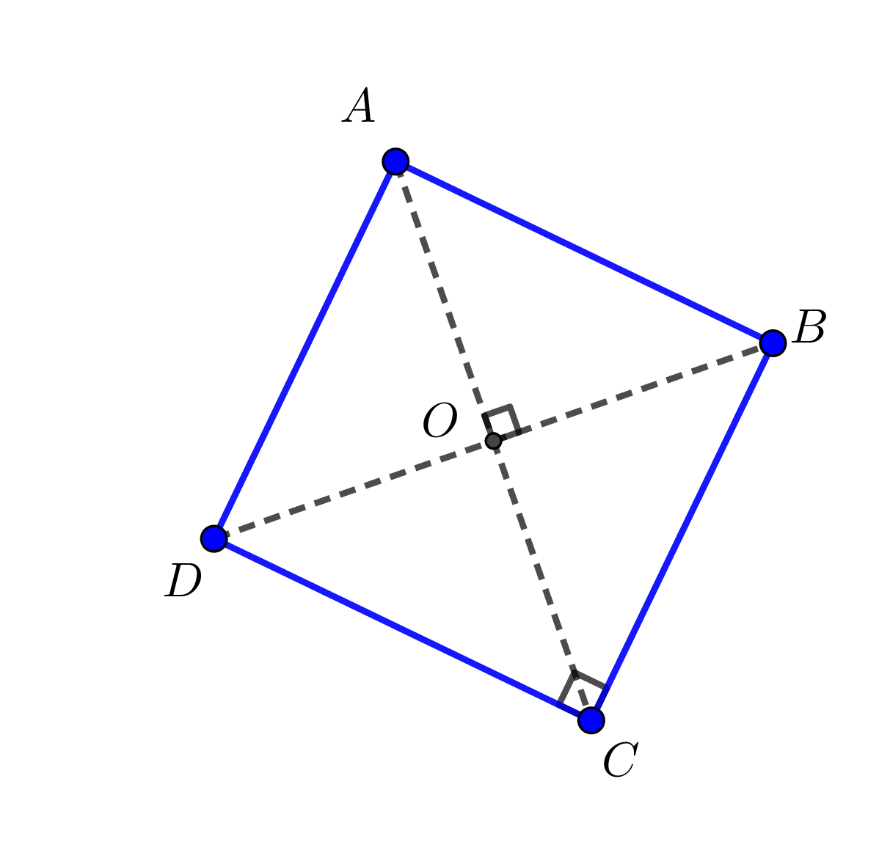 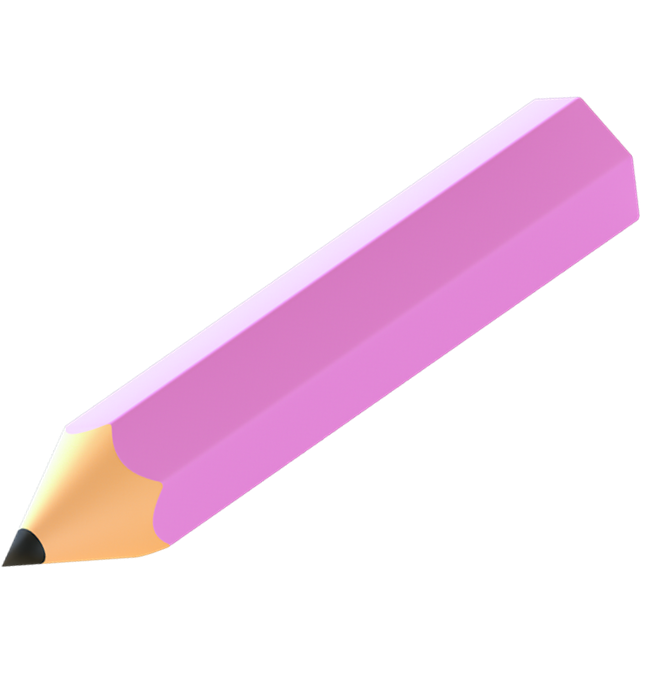 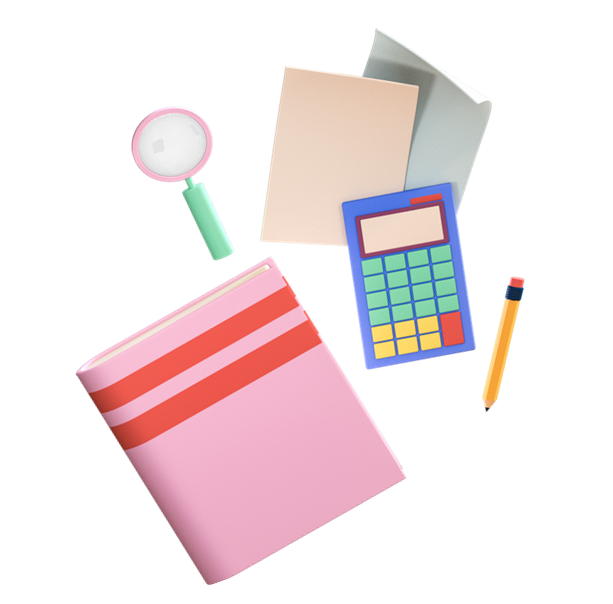 Bài tập 2
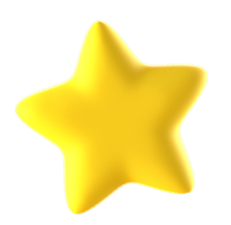 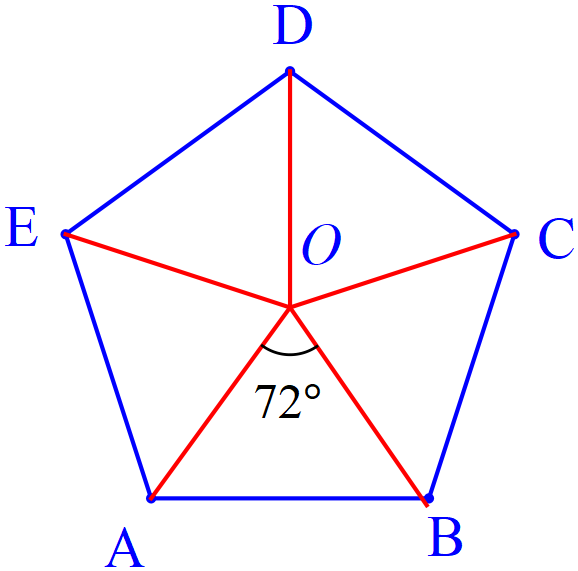 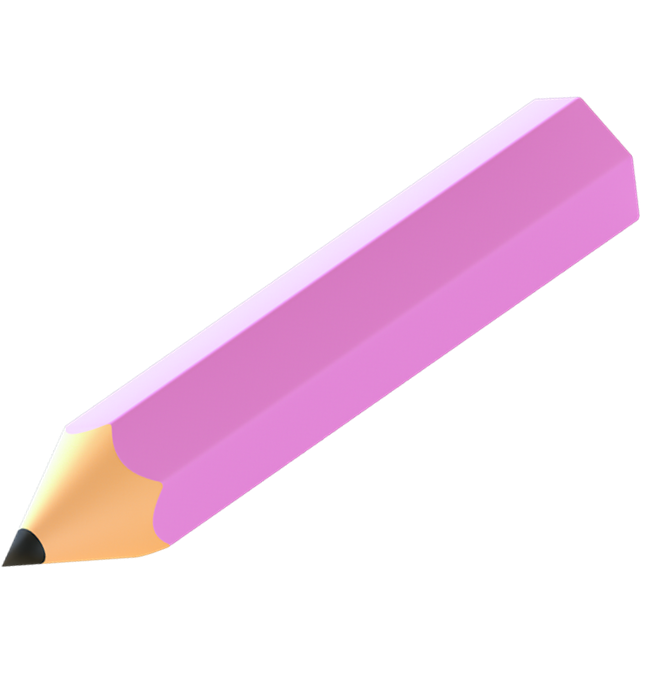 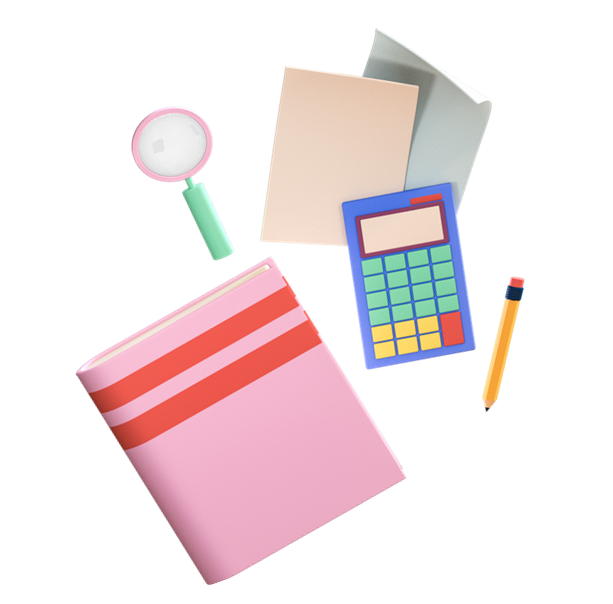 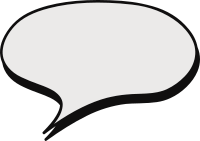 Giải
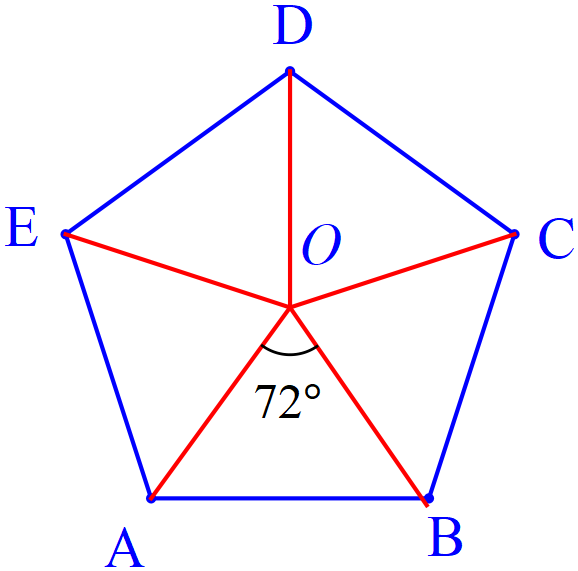 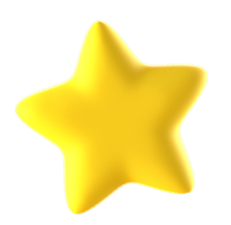 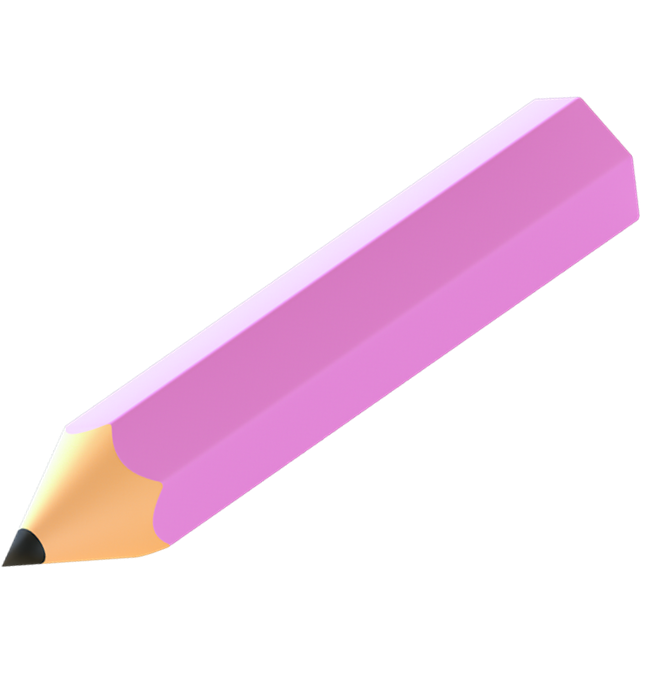 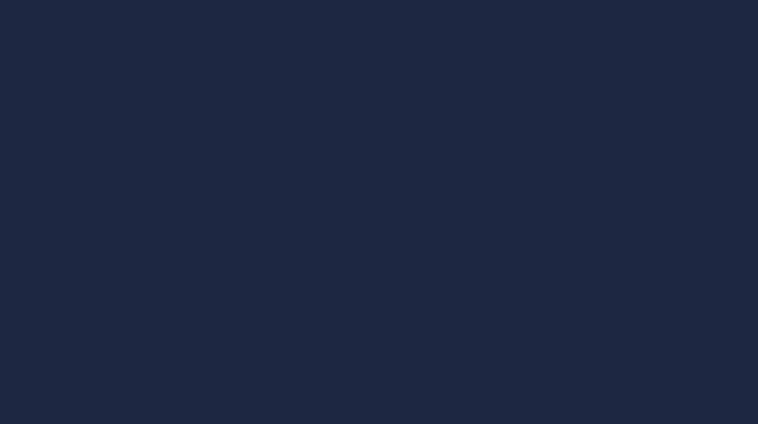 Mini Game!
Vùng đất lý tưởng trên bầu trời
start
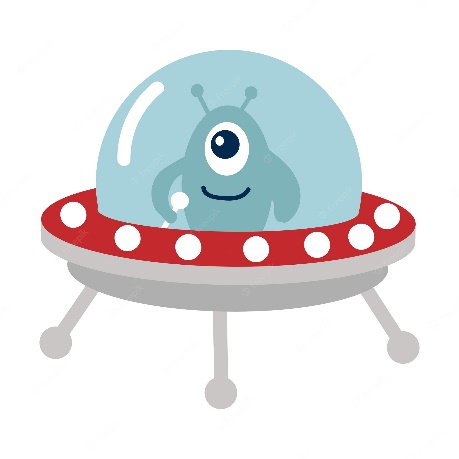 Luật chơi và cách thức chơi
Cho từng tổ chọn hành tinh tương ứng với câu hỏi bất kì và thảo luận theo tổ trả lời các đáp án A,B,C hoặc D .
Thời gian suy nghĩ cho mỗi câu hỏi là 10s. Sau 10s các nhóm sẽ giơ tay giành quyền trả lời.
Tổ trả lời sai câu ở bất cứ câu hỏi nào sẽ nhường quyền trả lời cho 3 tổ còn lại.
Tổ trả lời đúng nhiều nhất sẽ nhận được phần quà từ chương trình.
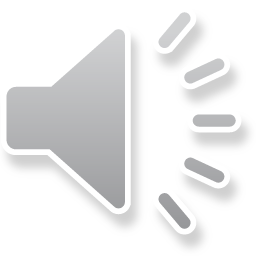 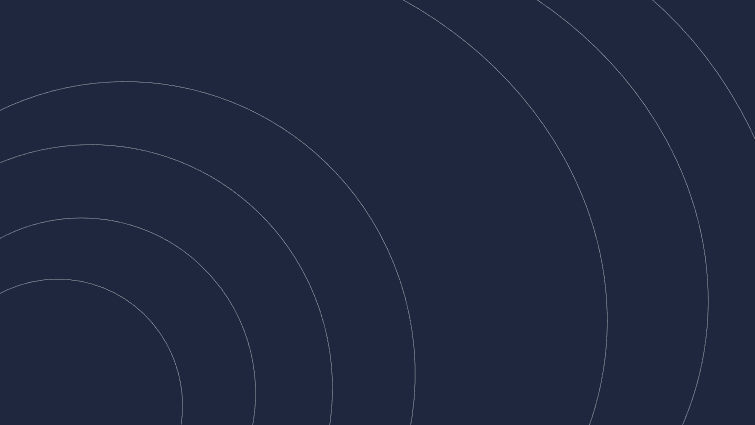 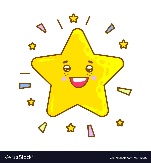 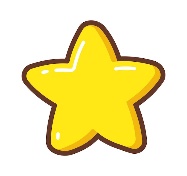 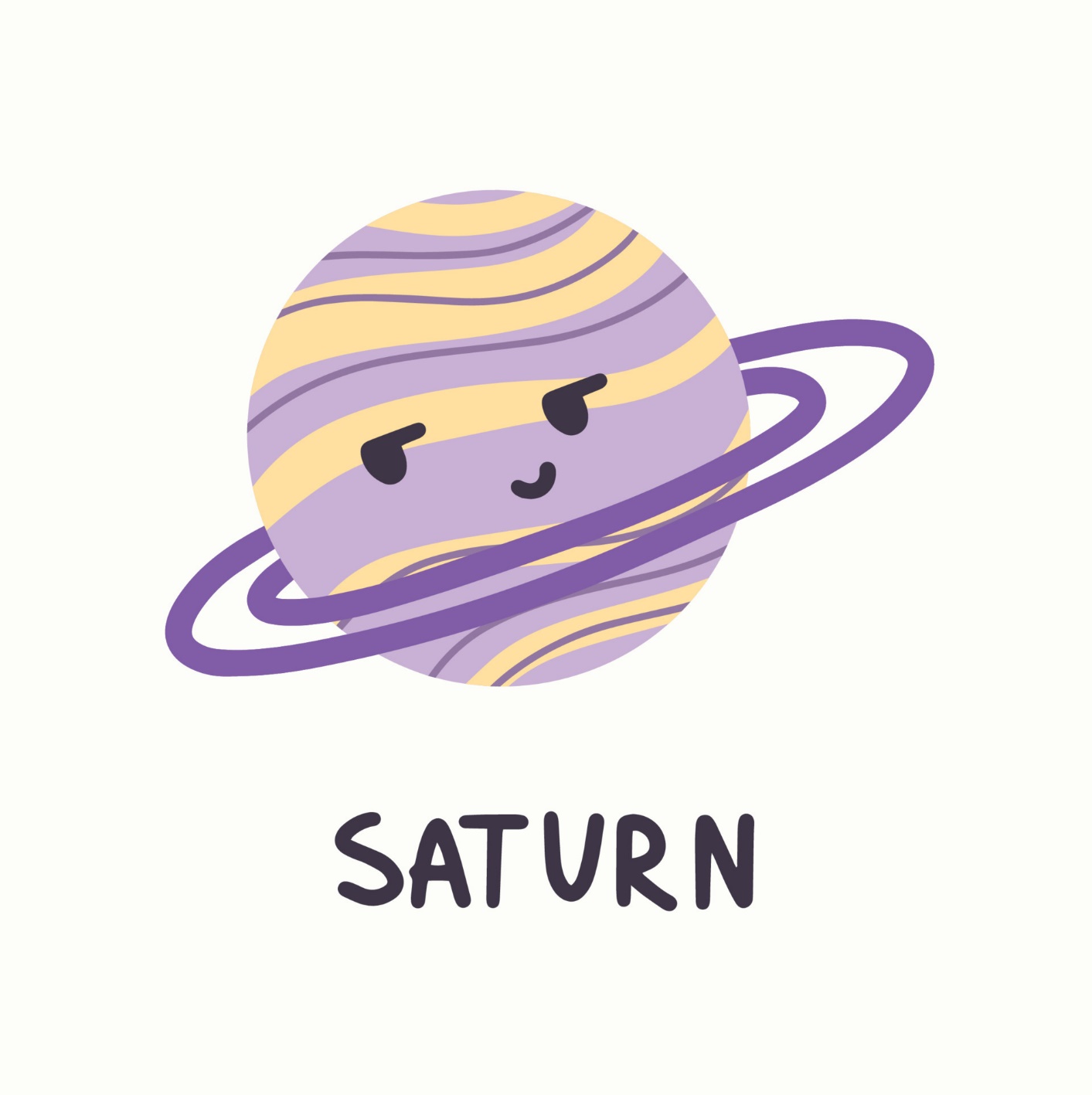 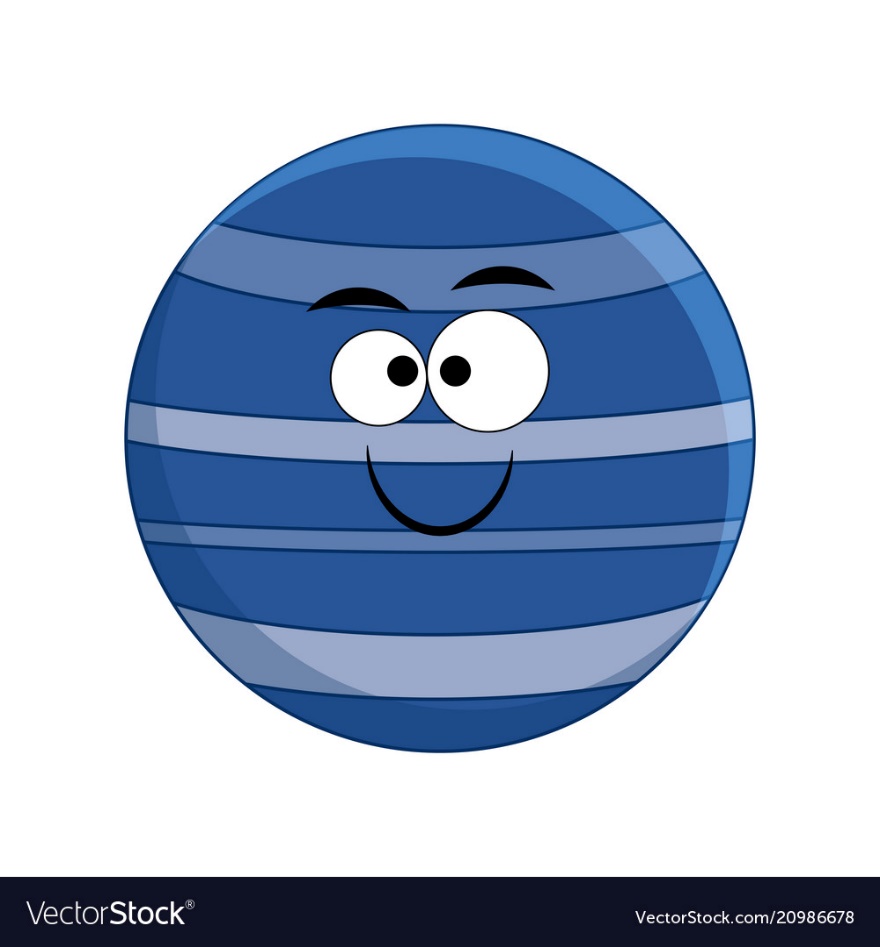 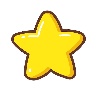 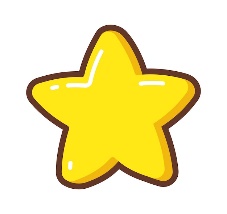 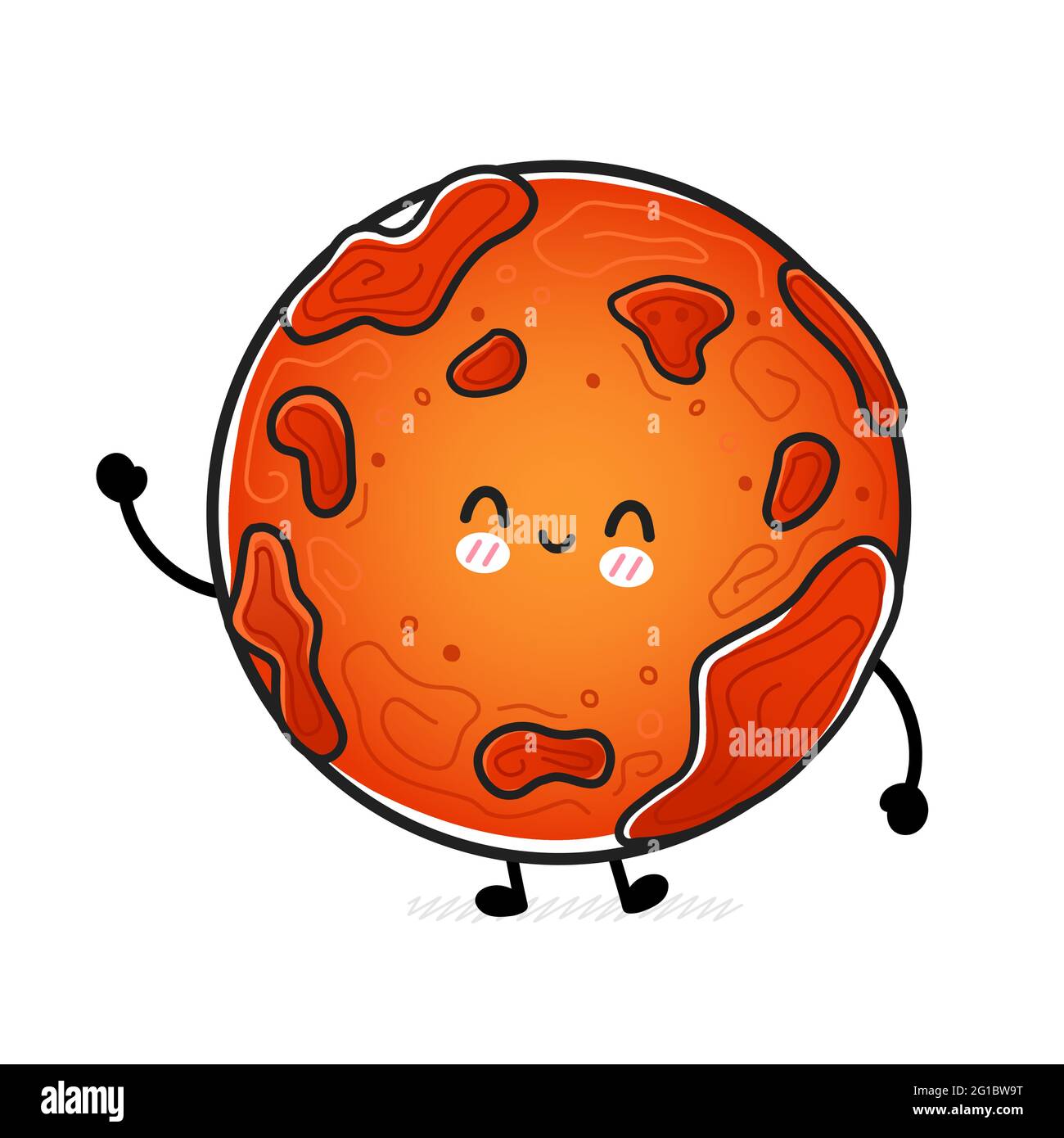 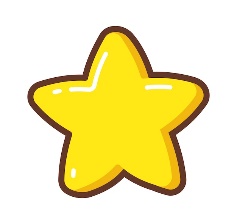 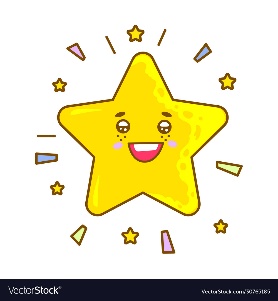 Sao Thổ
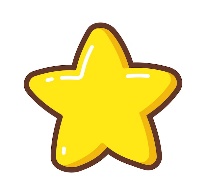 Sao Hải Vương
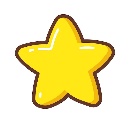 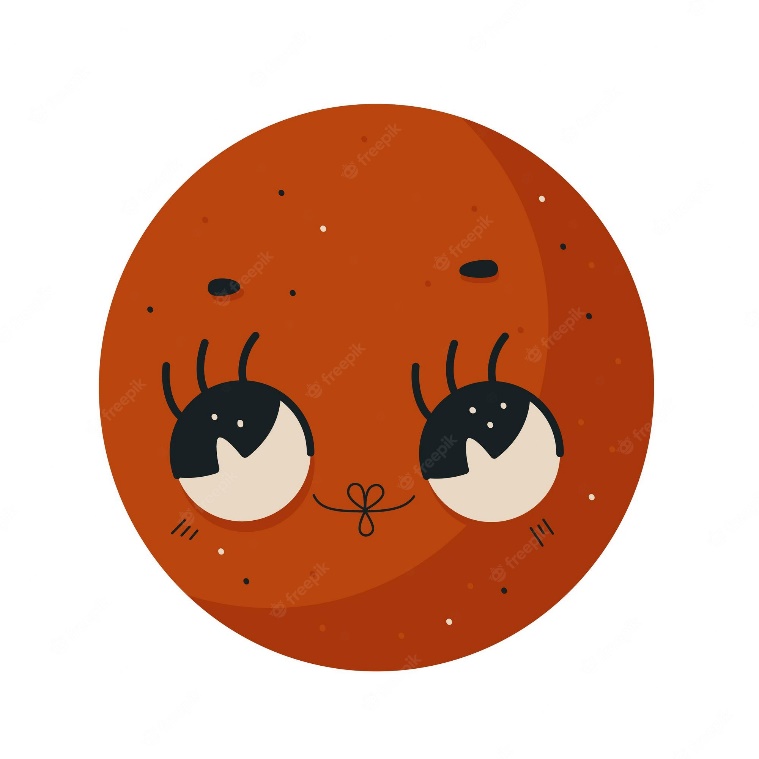 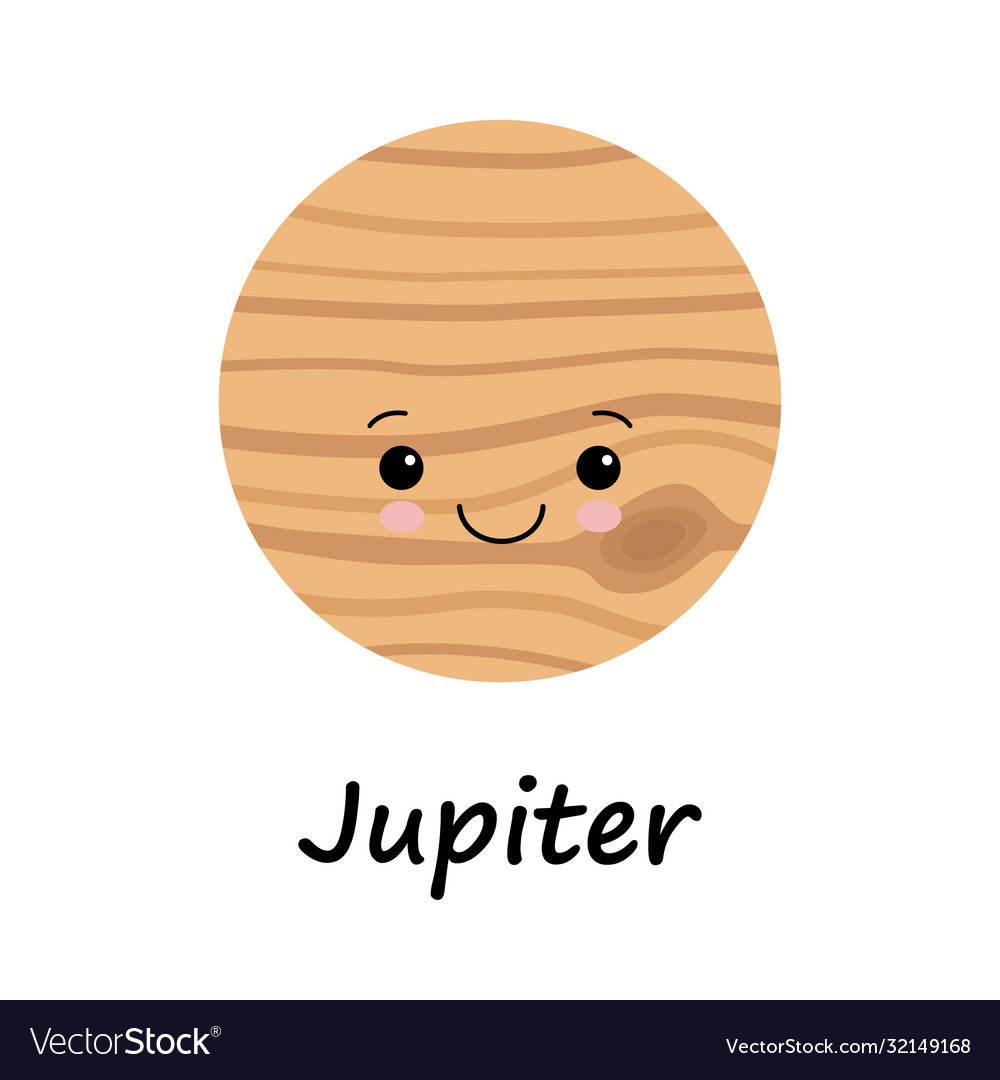 Sao Hoả
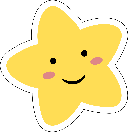 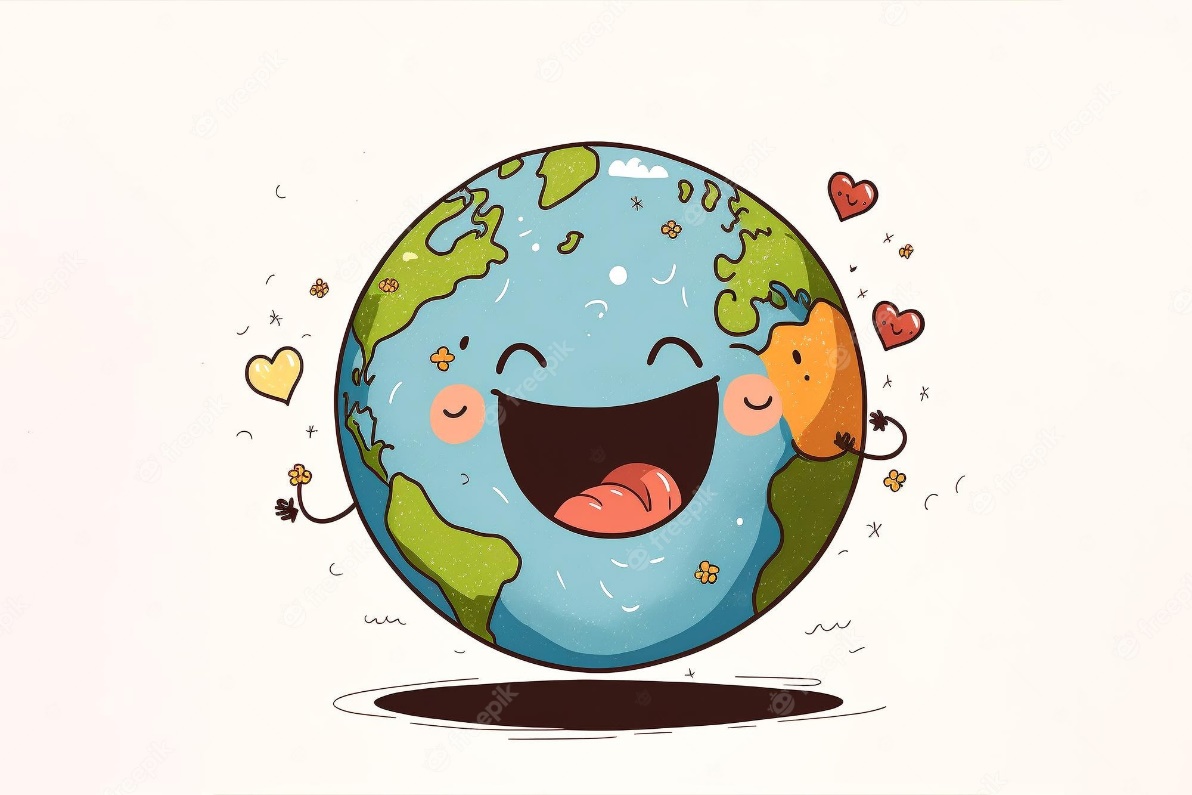 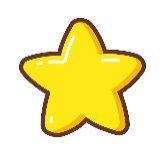 Sao Kim
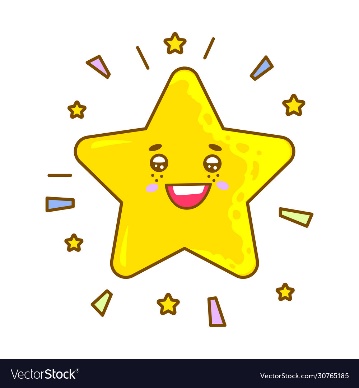 Sao Mộc
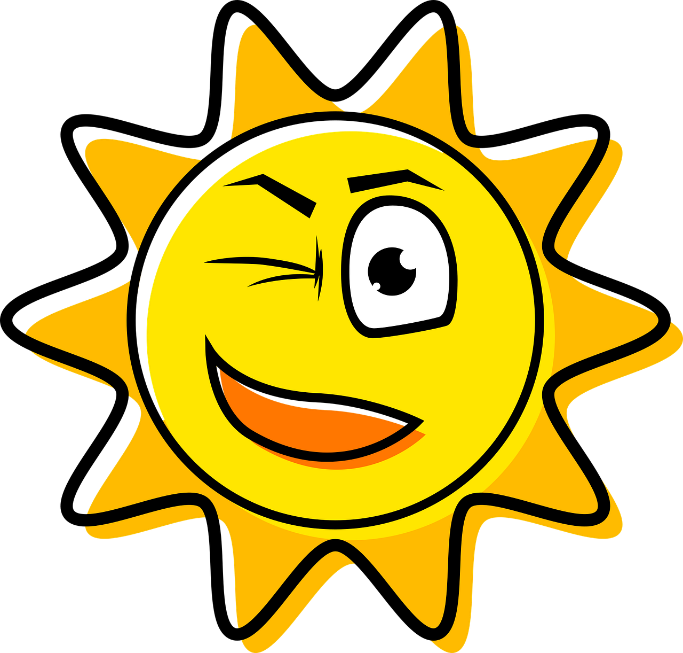 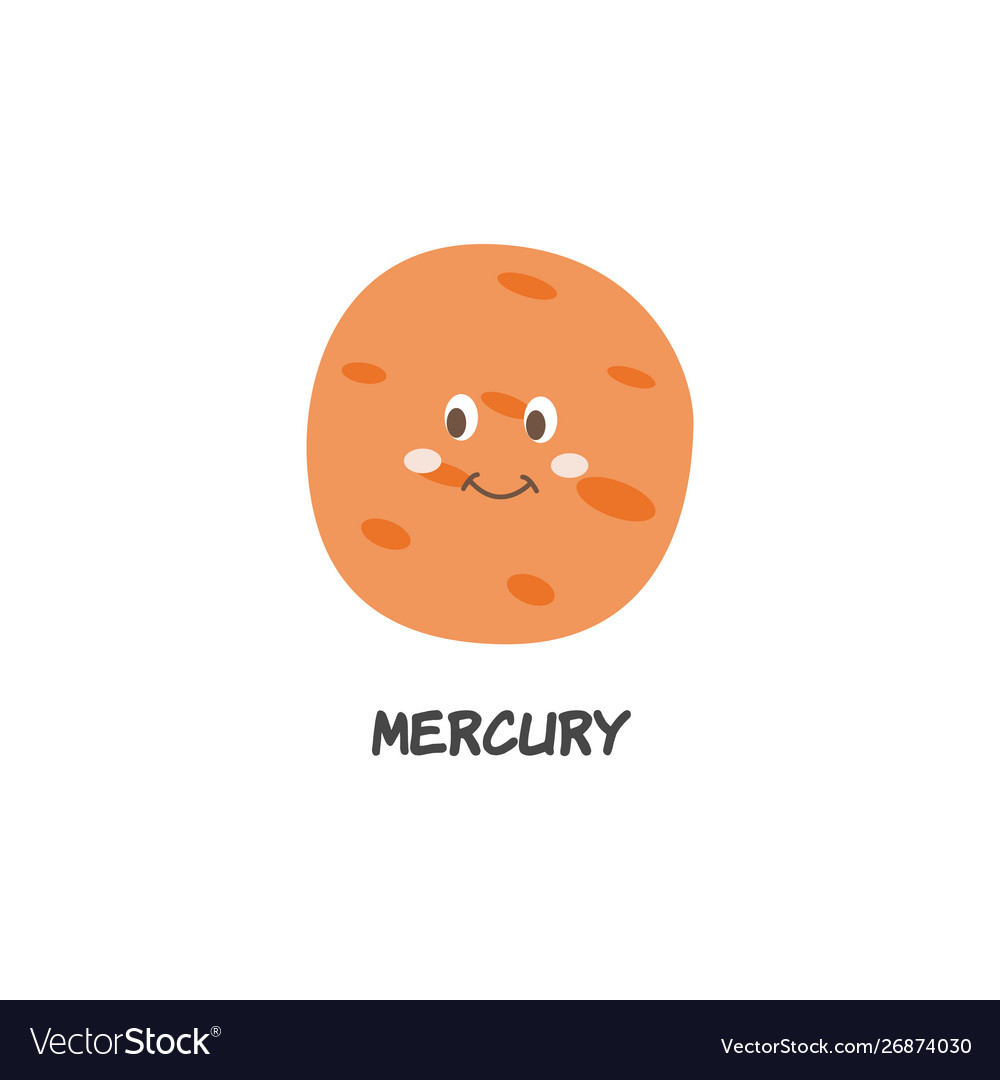 Trái Đất
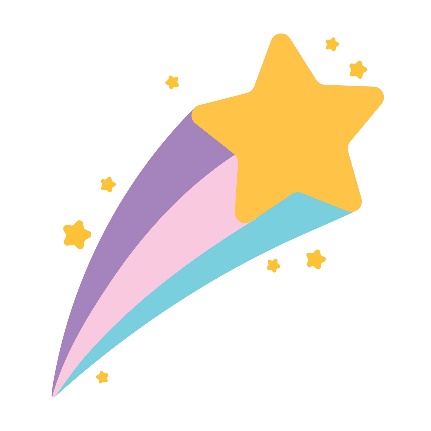 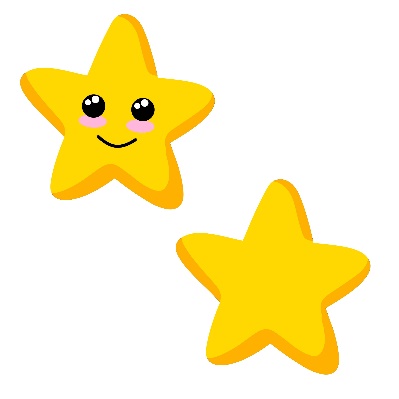 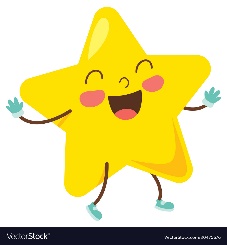 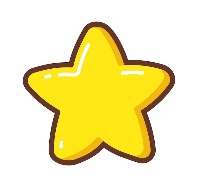 Sao Thuỷ
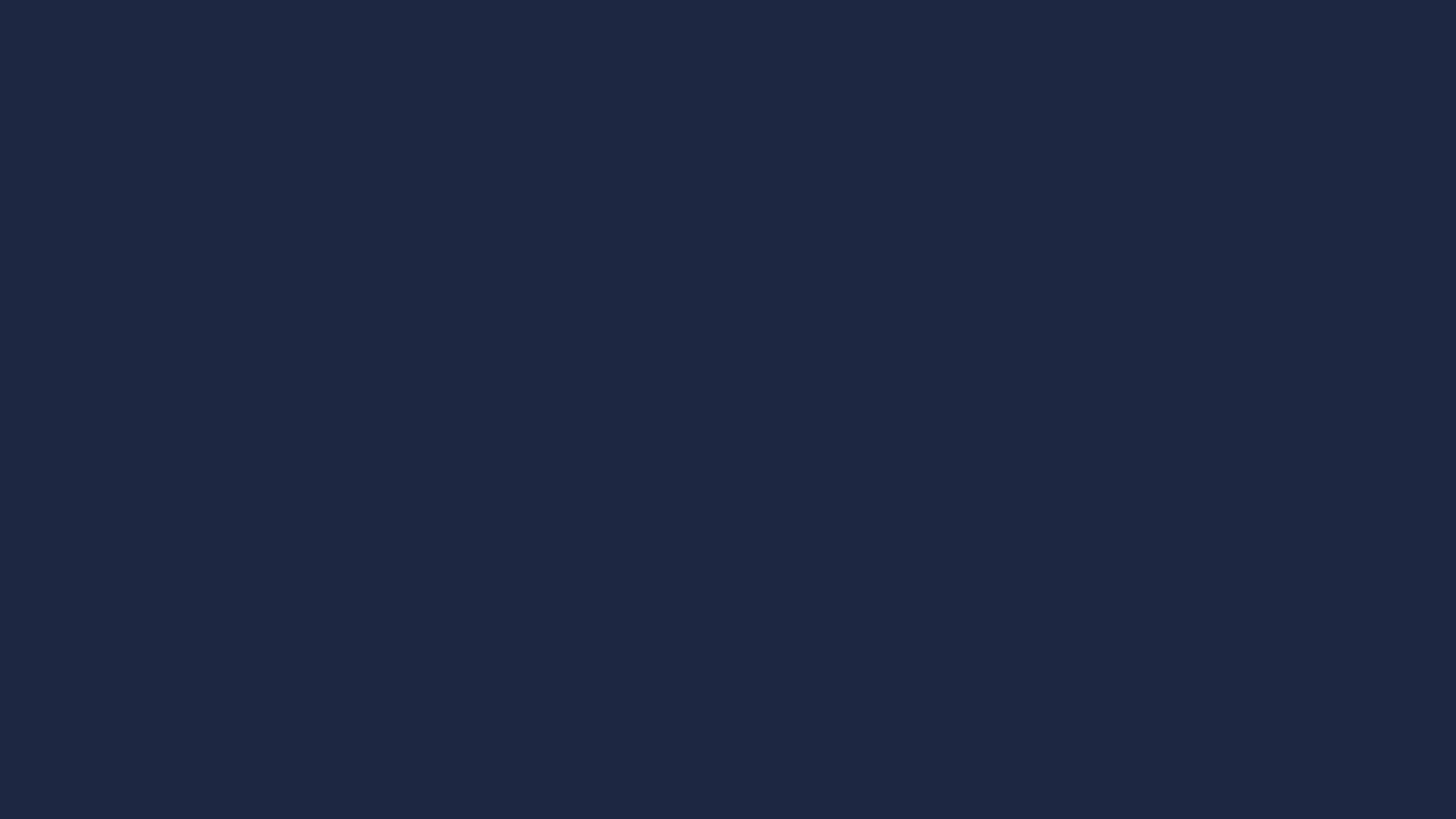 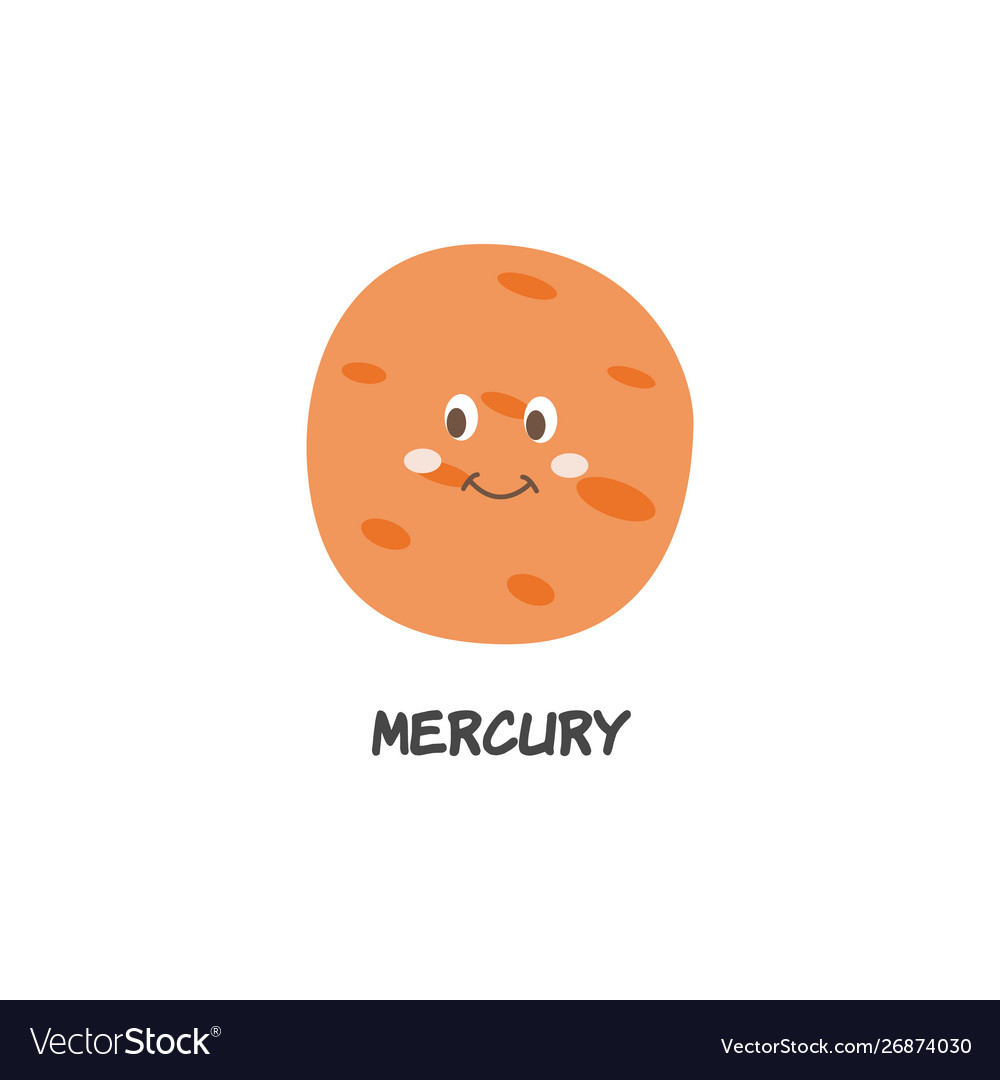 Trong các hình dưới đây , hình nào vẽ hai điểm M và N thoả mãn phép quay thuận chiều 60° tâm O biến điểm M thành điểm N?.
A
A
Hình a
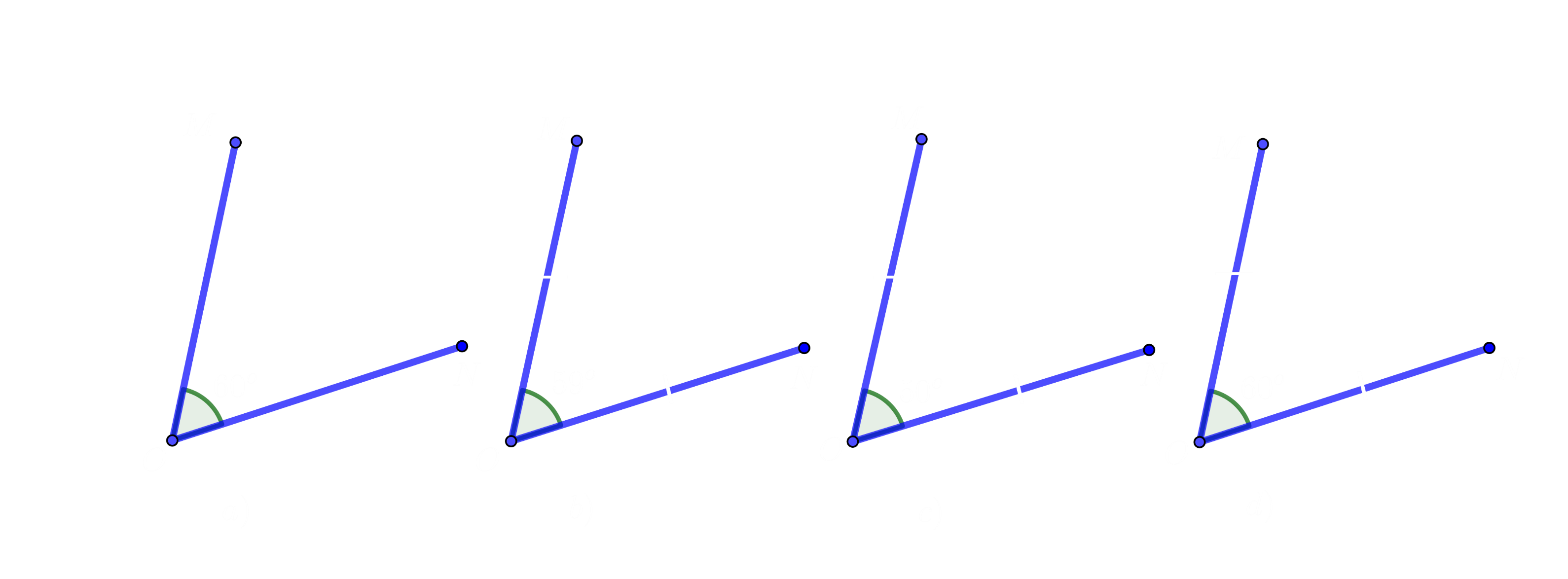 B
B
Hình b
C
C
Hình c
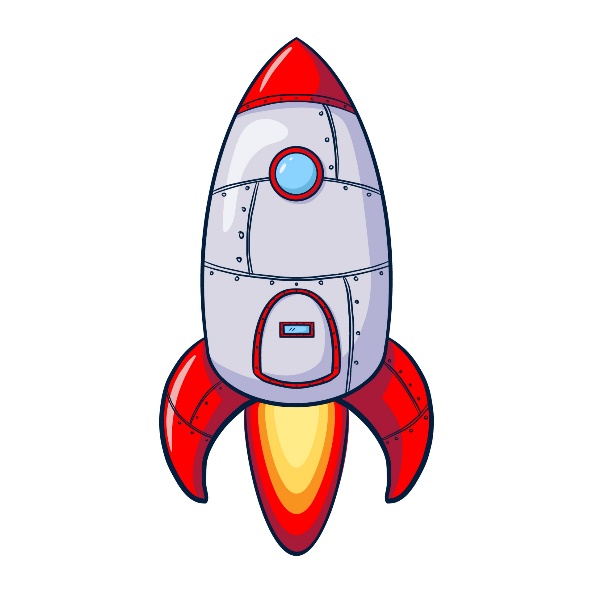 D
Hình d
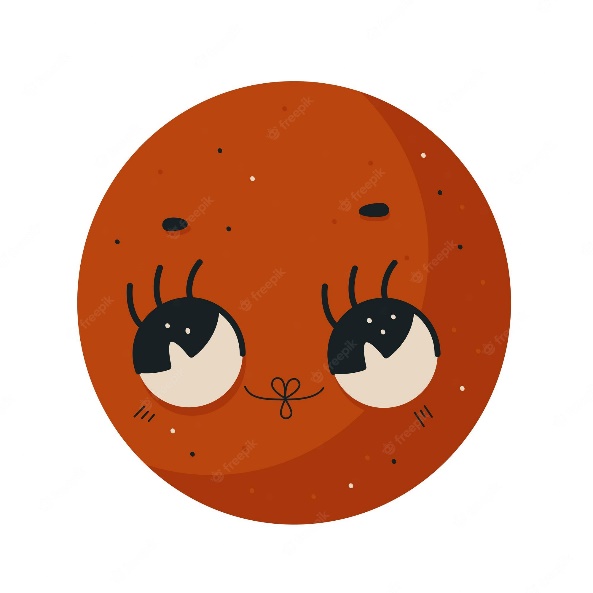 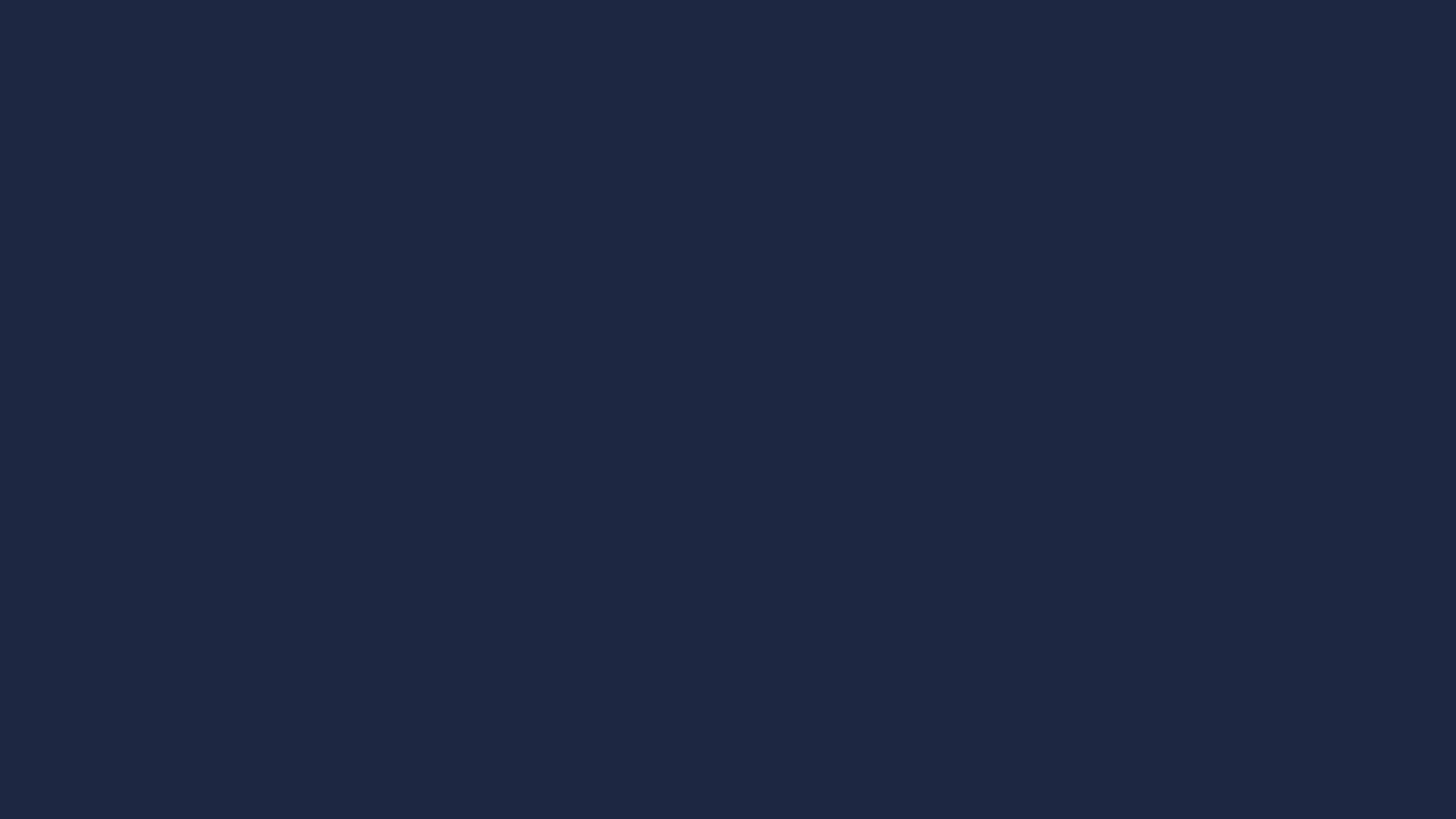 Cho vòng quay mặt trời gồm tám cabin như hình. Hỏi để cabin A di chuyển đến vị trí cao nhất thì vòng quay phải quay thuận chiều kim đồng hồ quanh tâm bao nhiêu độ?
A
A
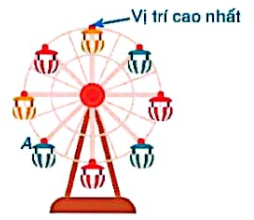 B
C
C
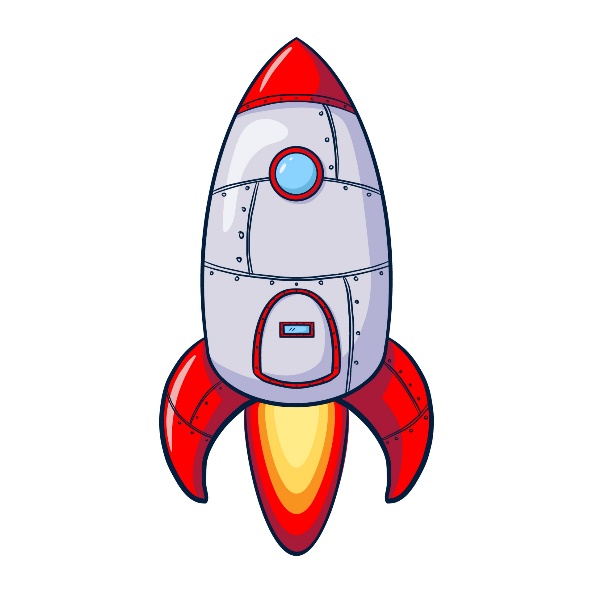 D
D
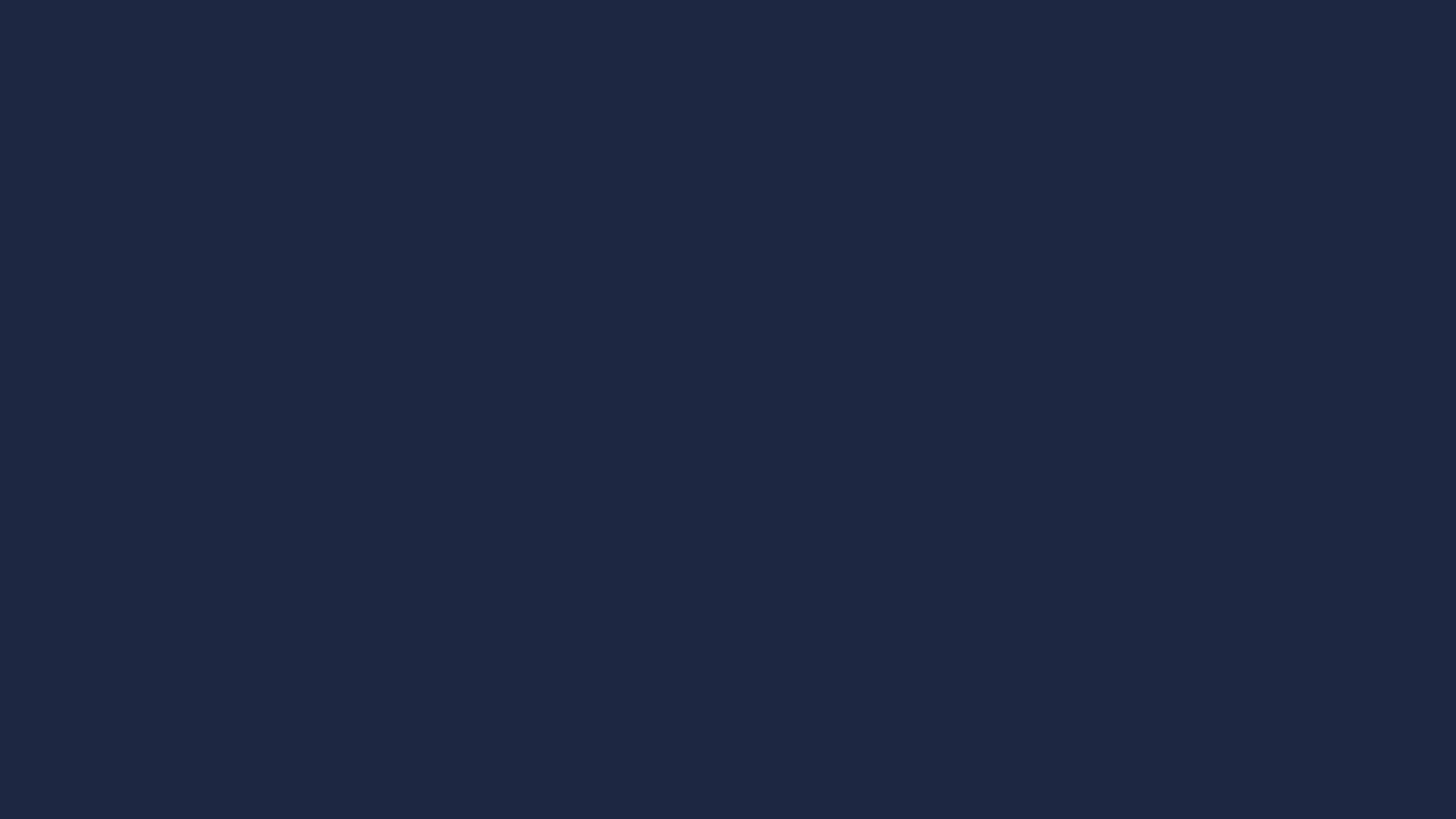 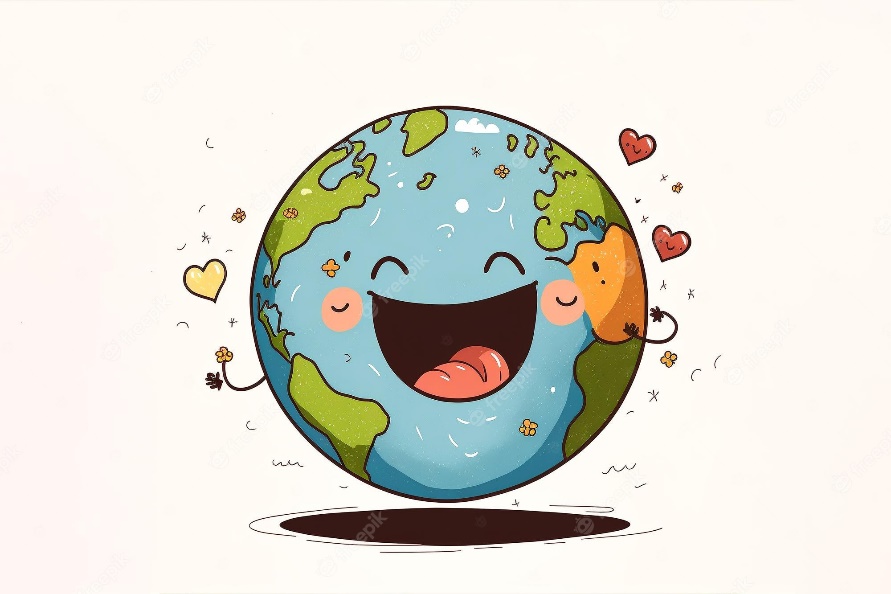 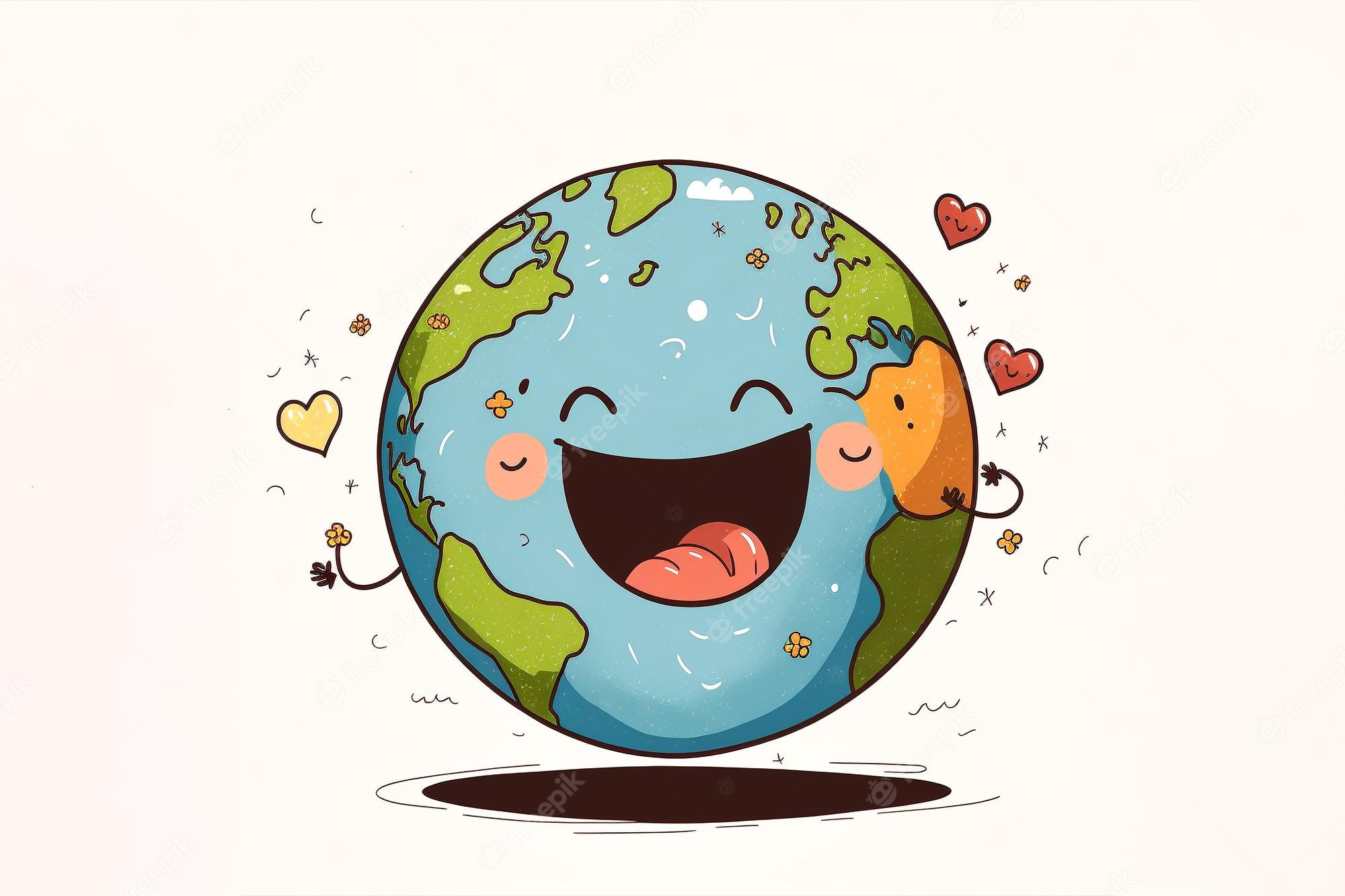 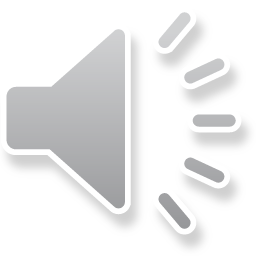 Mất lượt
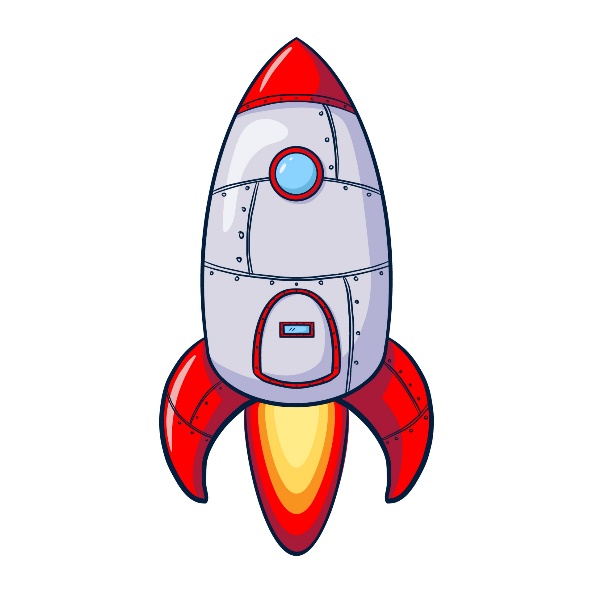 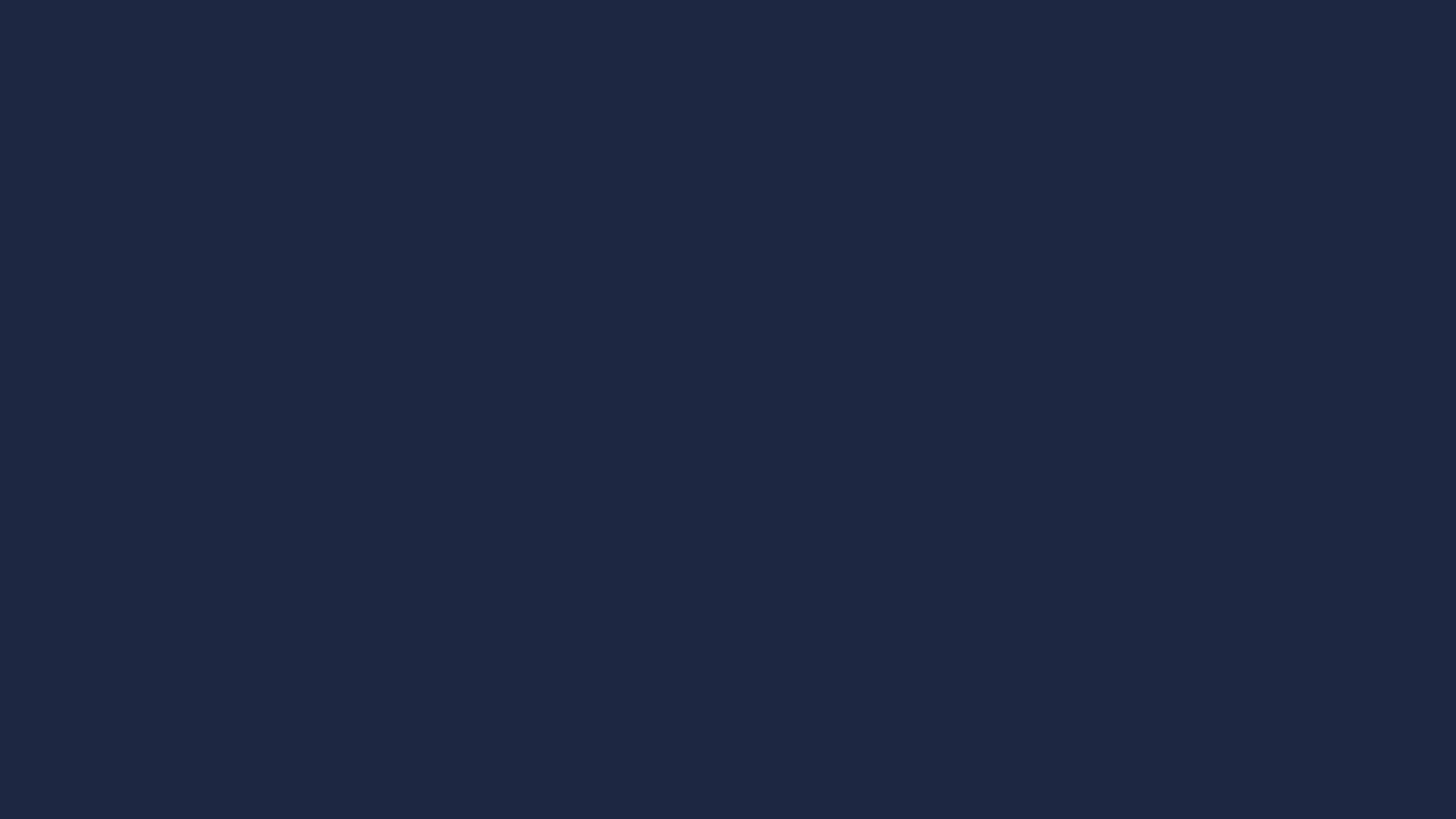 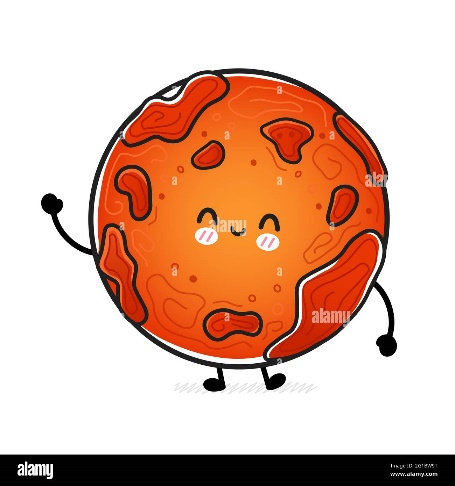 A
A
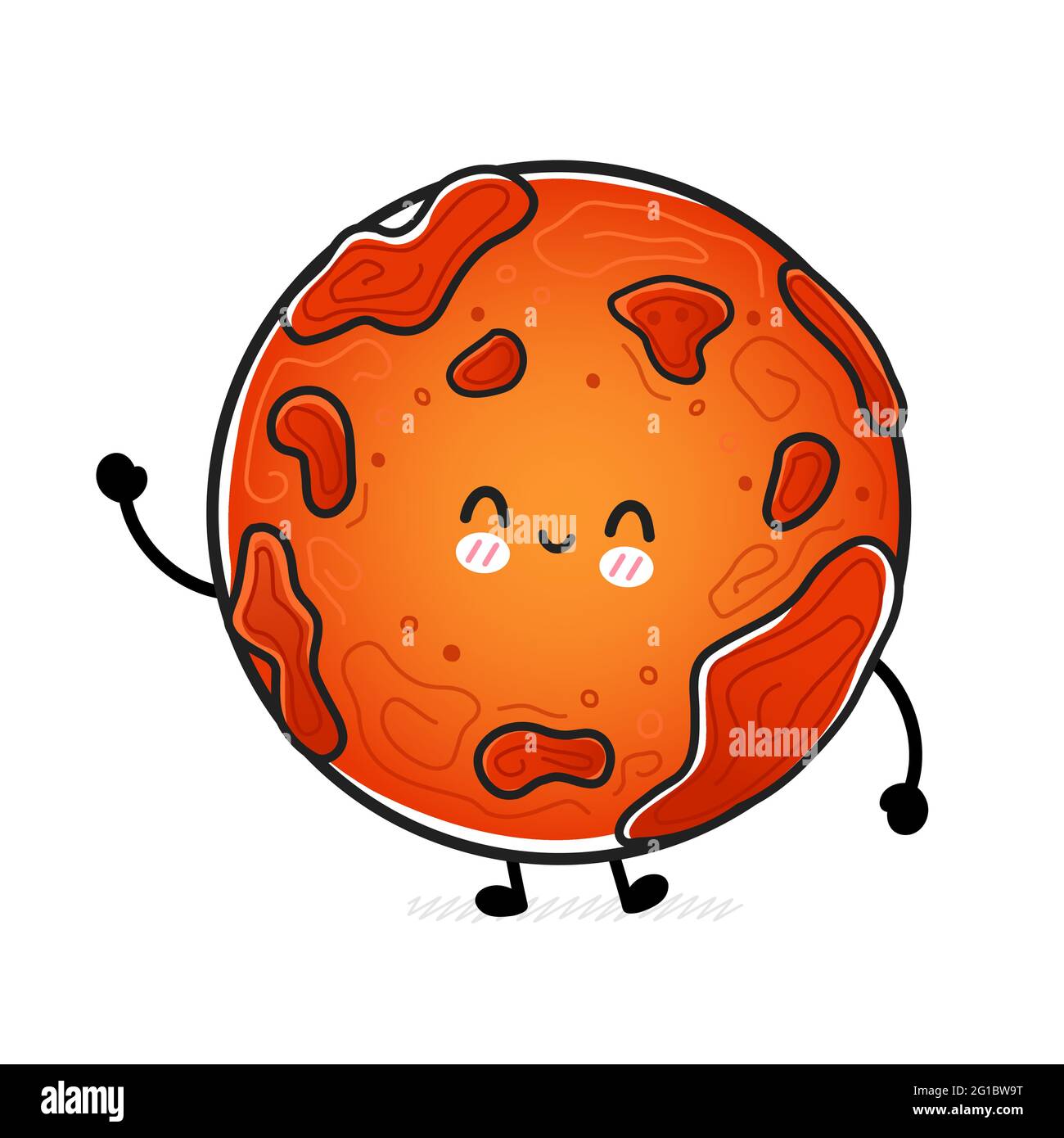 B
B
C
C
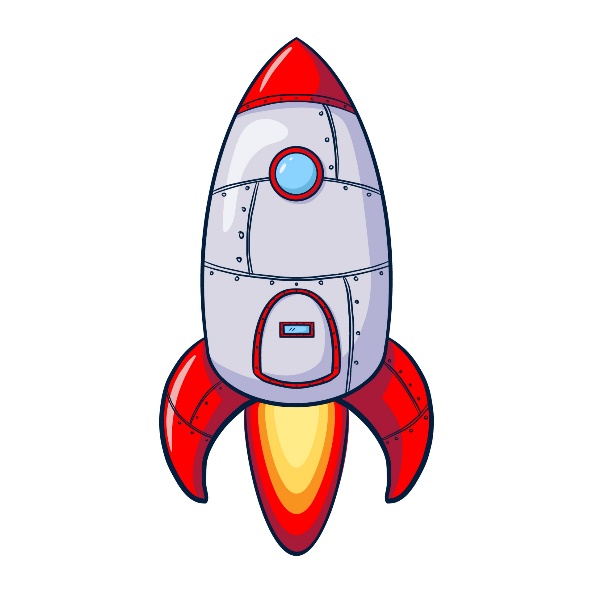 D
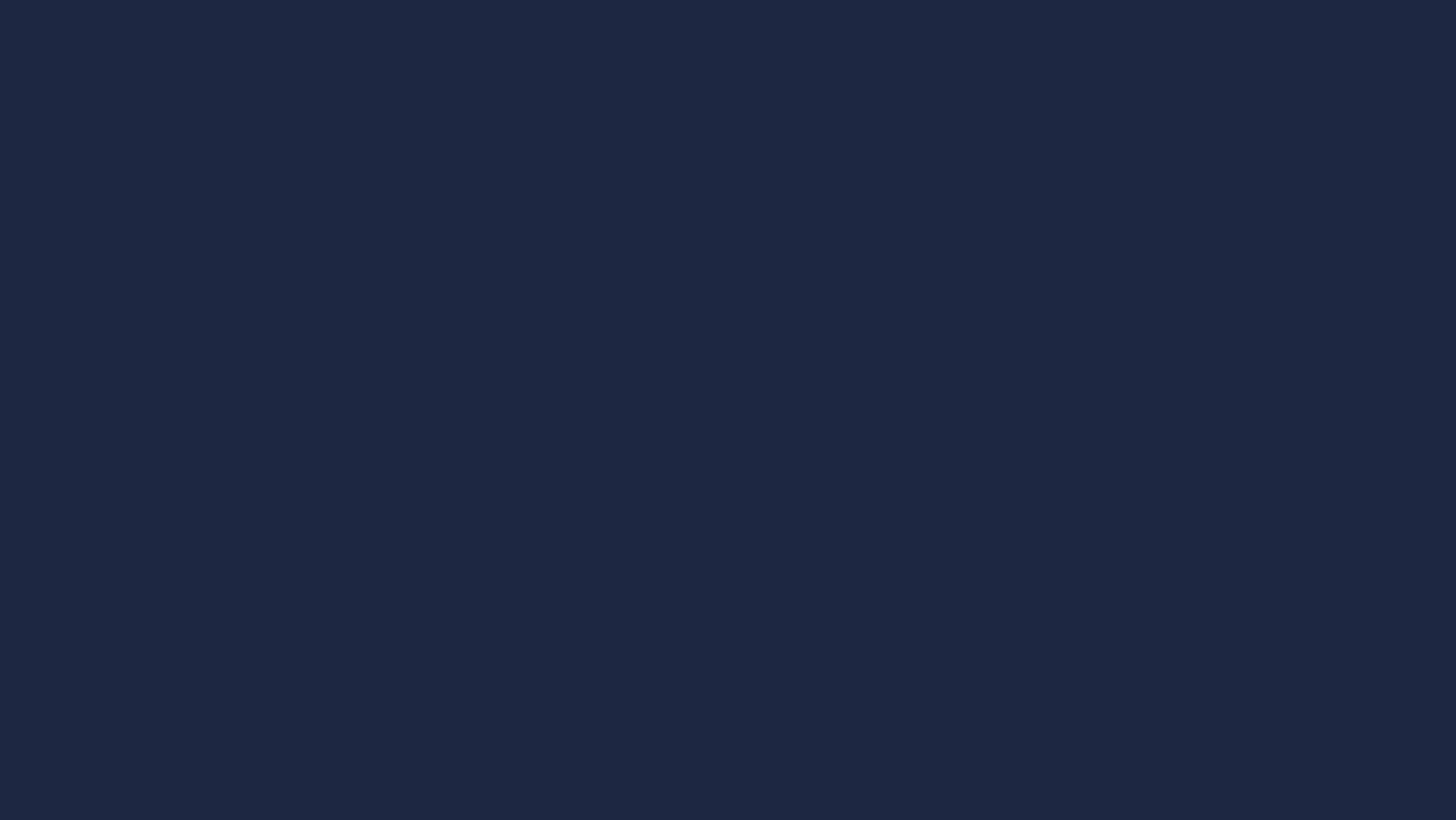 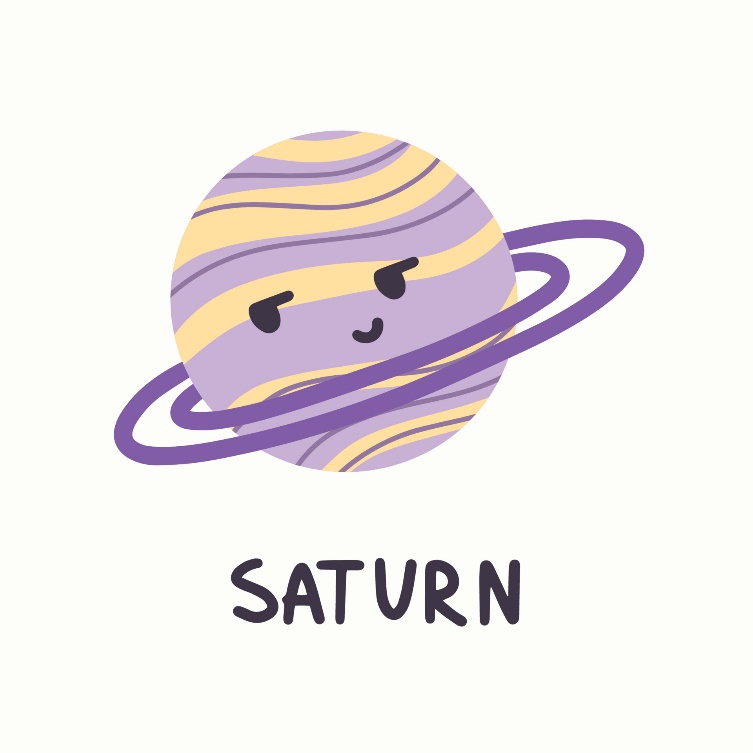 Phép quay nào biến hình ngũ giác đều tâm I thành chính nó?
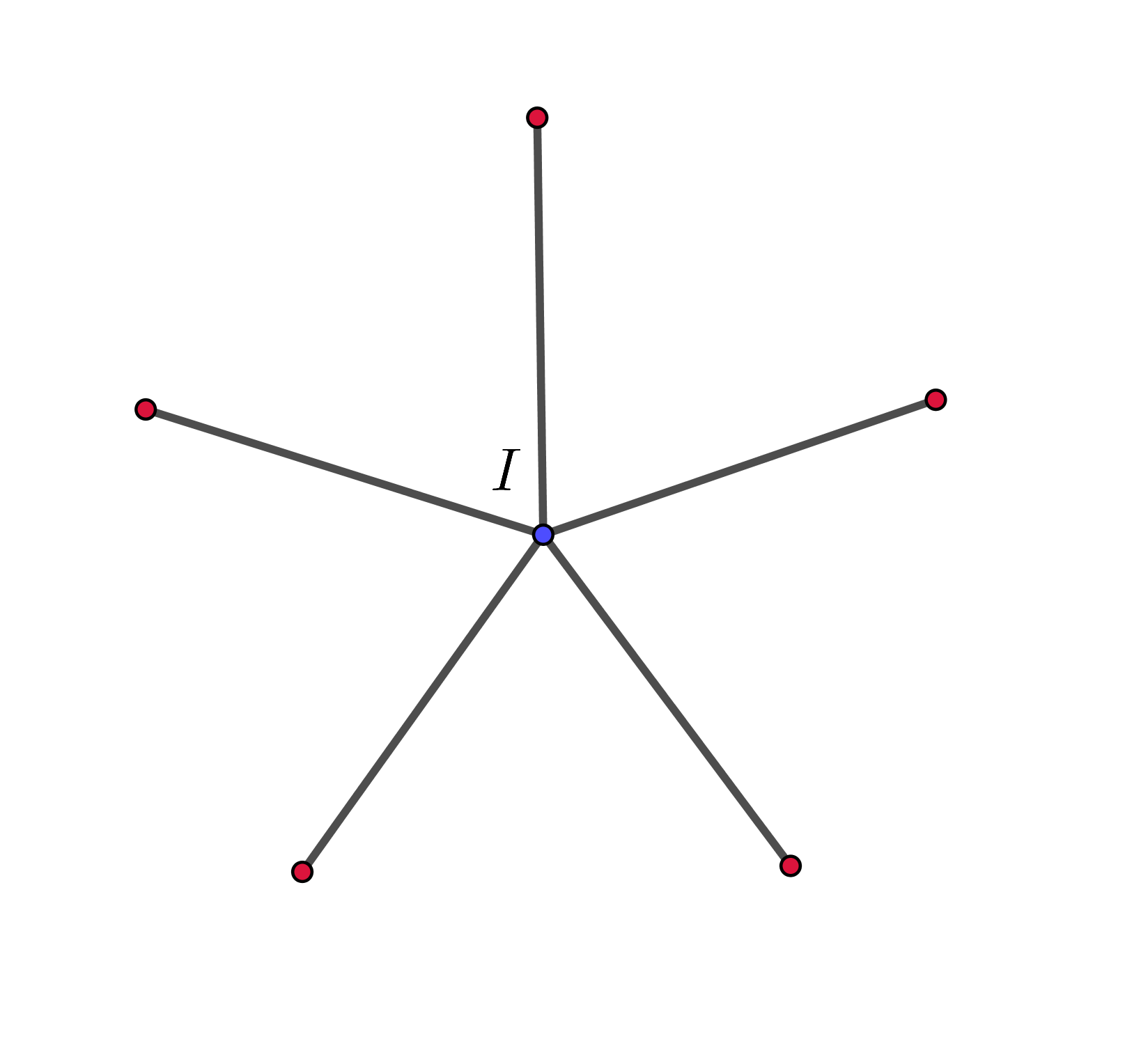 A
B
B
C
C
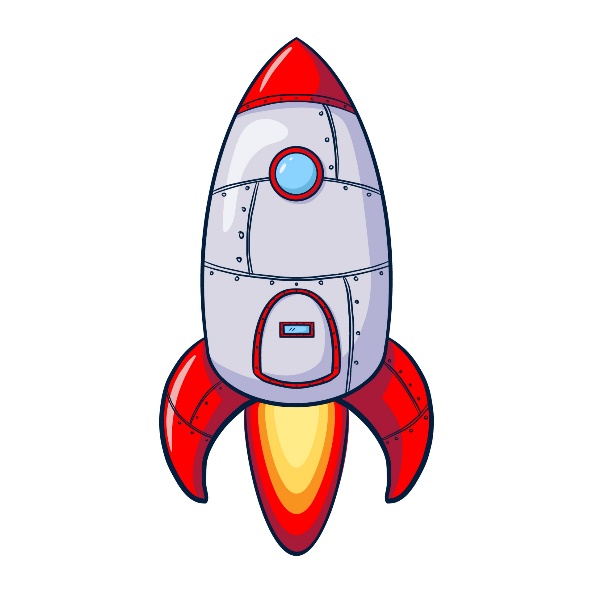 D
D
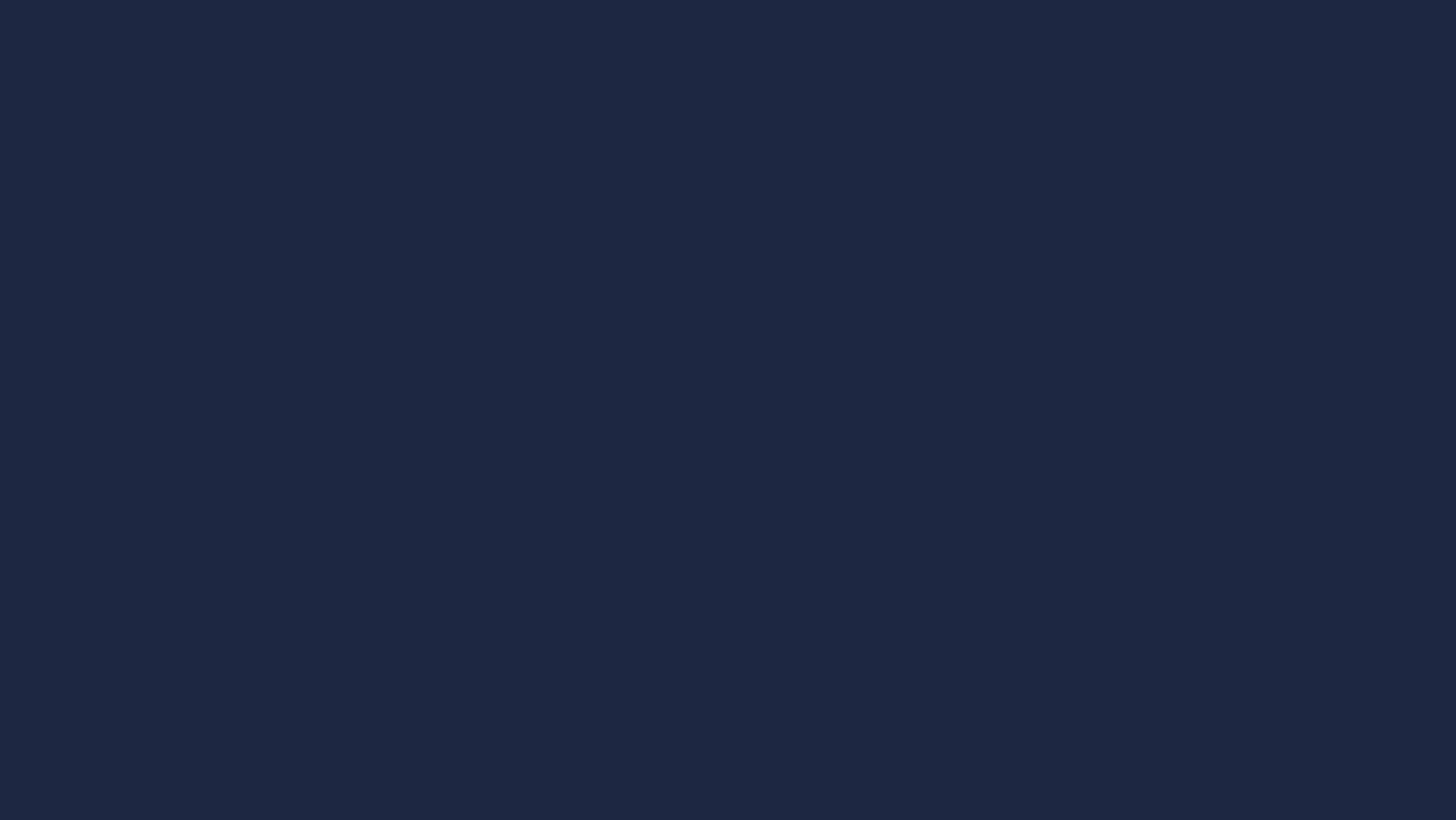 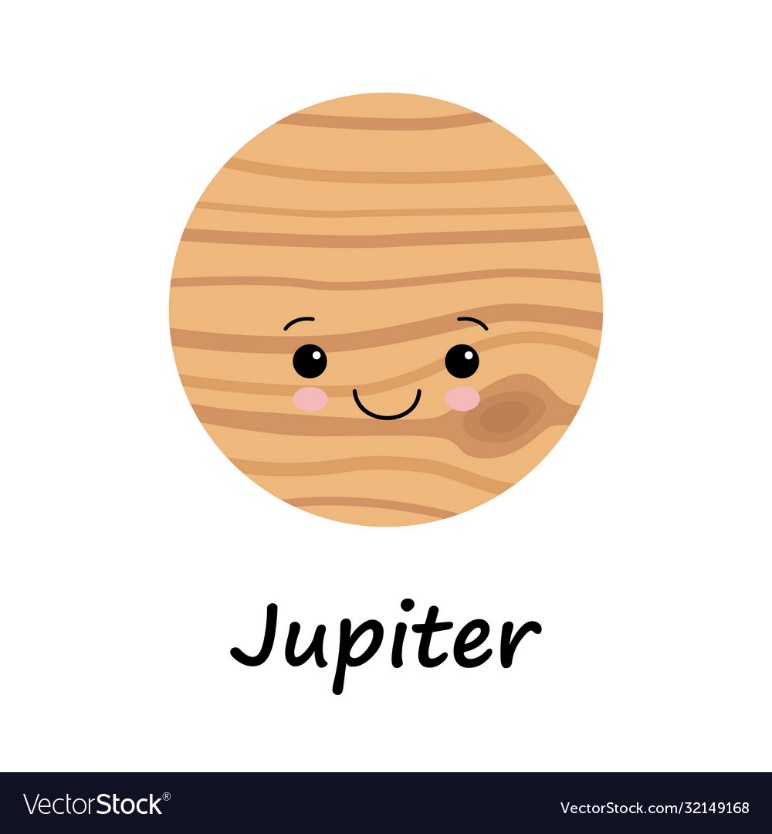 +1
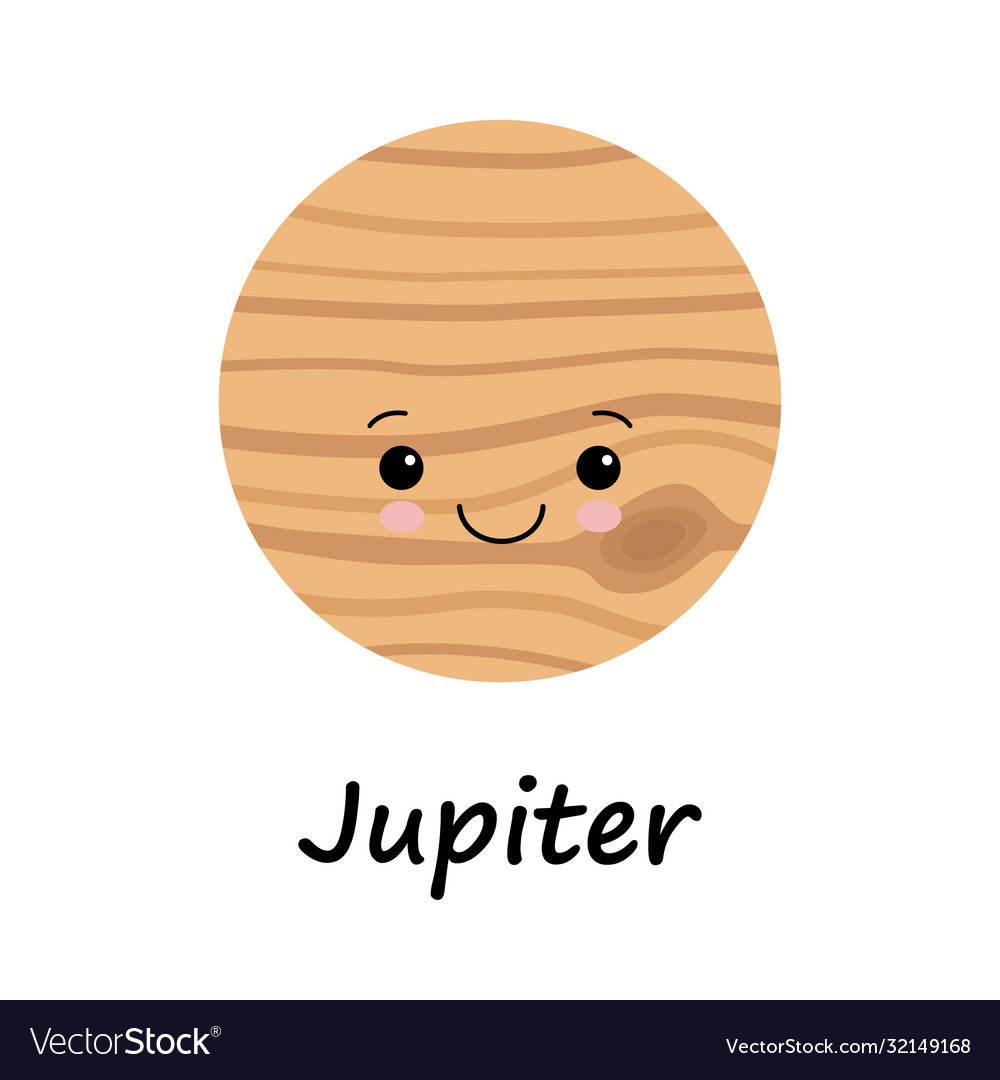 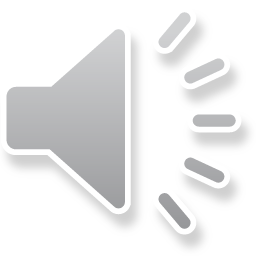 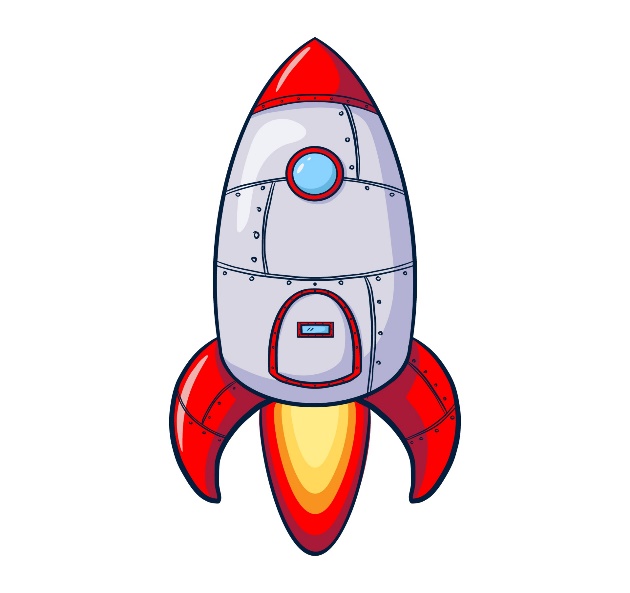 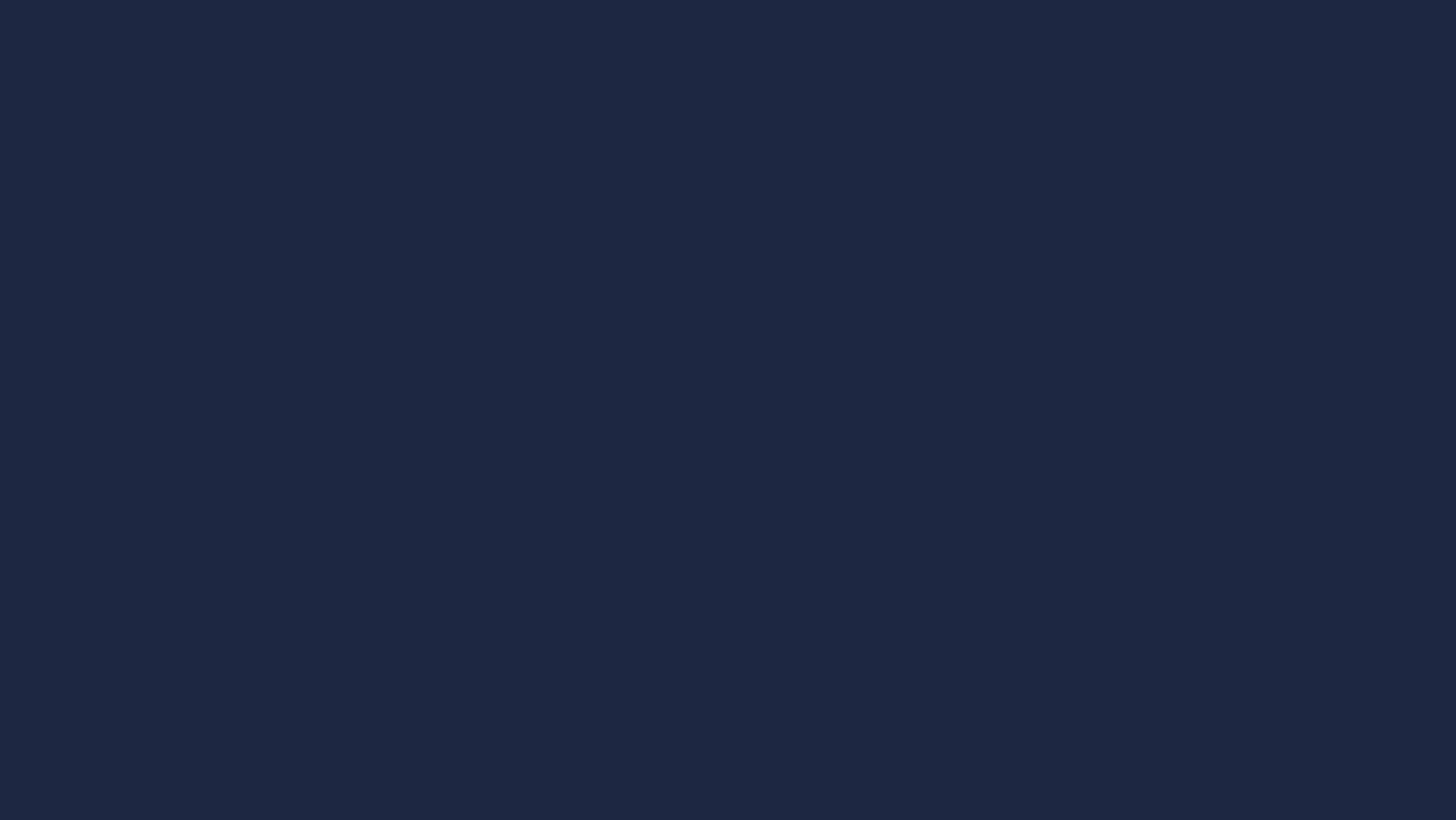 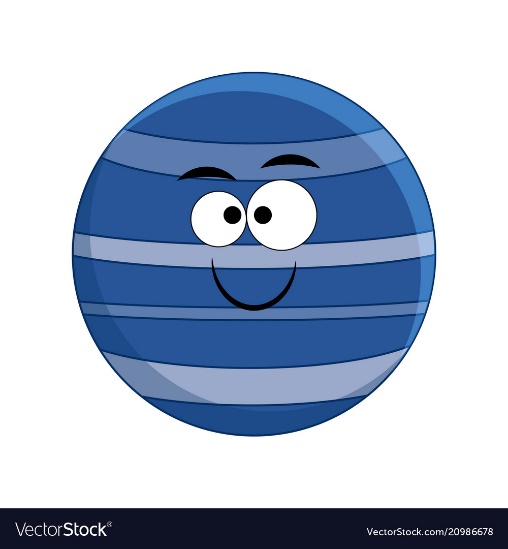 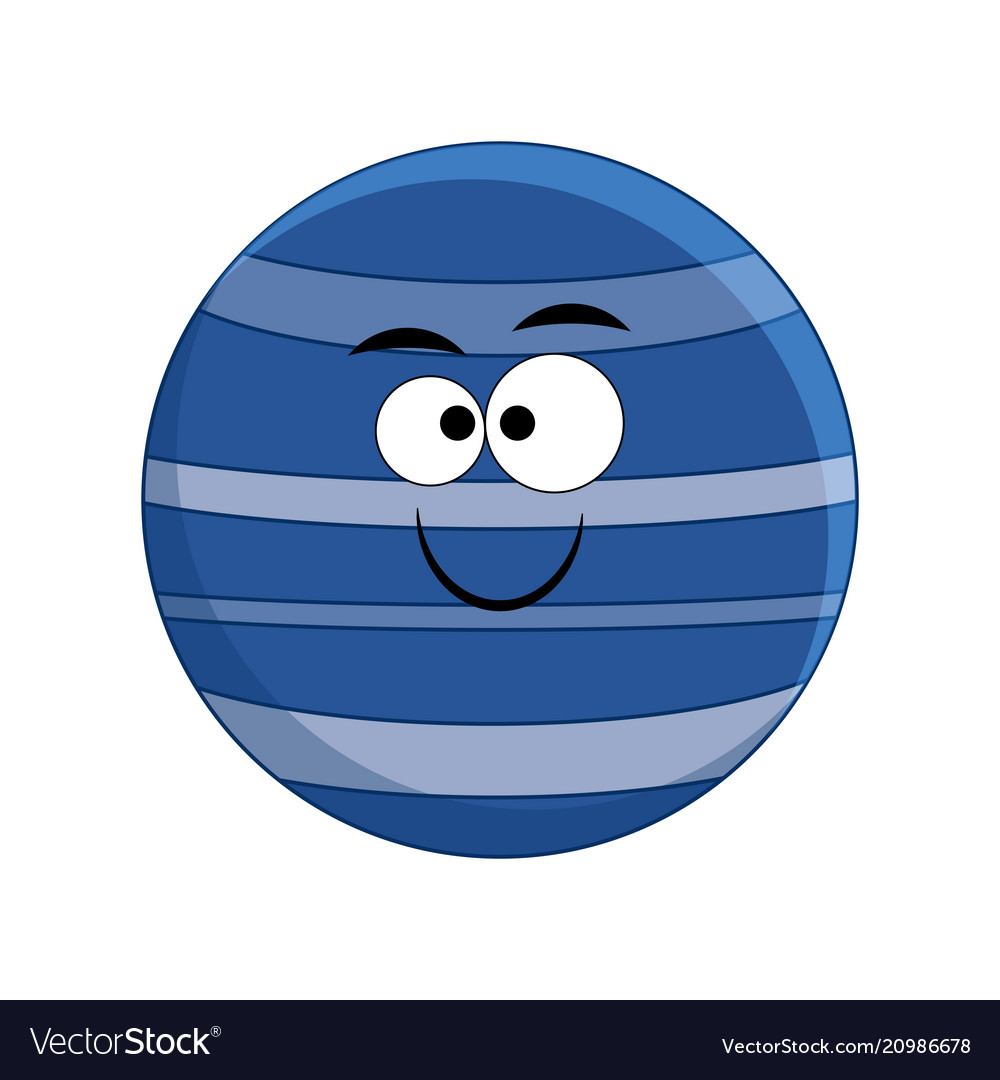 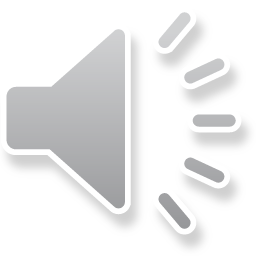 Mất lượt
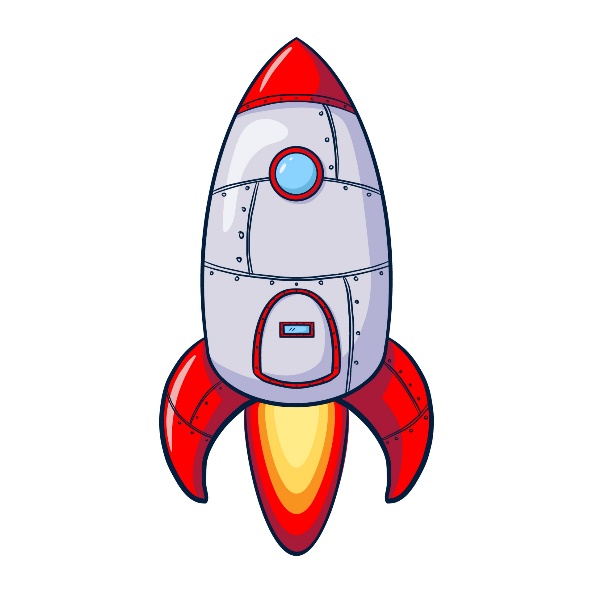 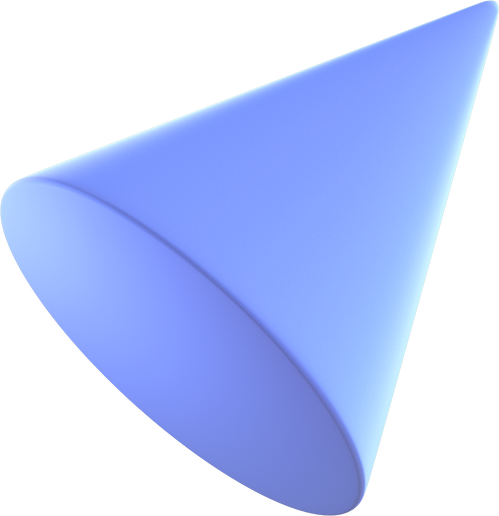 HƯỚNG DẪN VỀ NHÀ
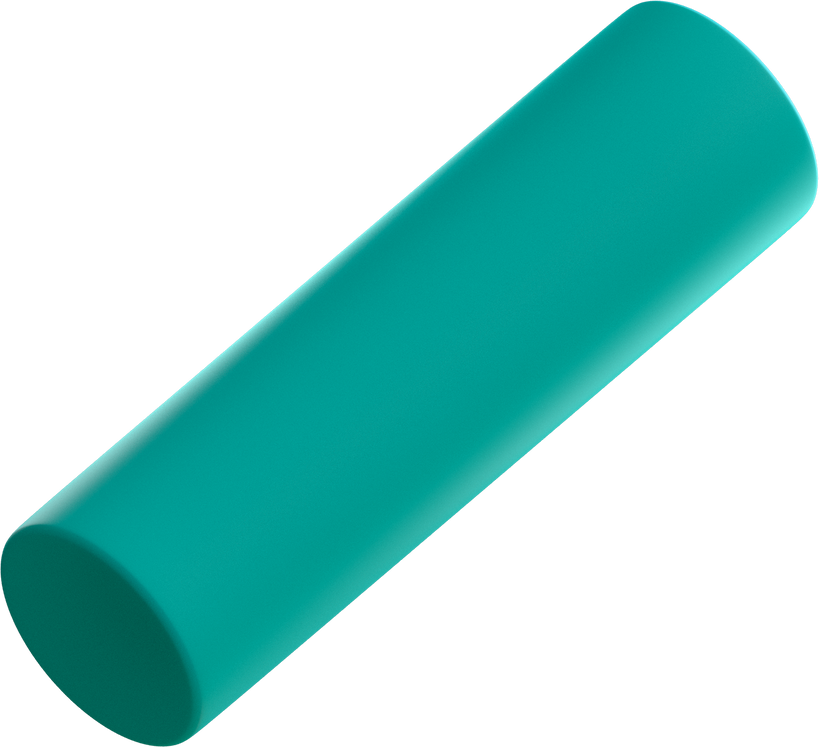 Chuẩn bị :
“ Bài tập cuối chương IX”
Hoàn thành bài tập trong SGK trang 89.
Ghi nhớ kiến thức trọng tâm trong bài.
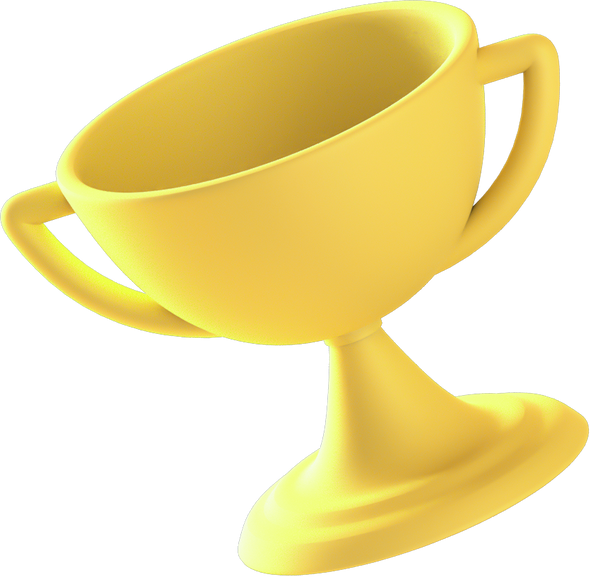 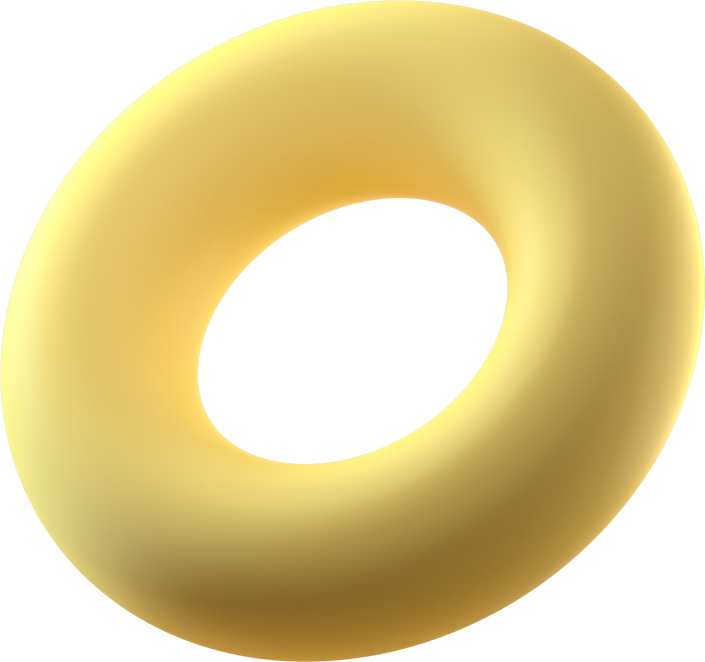 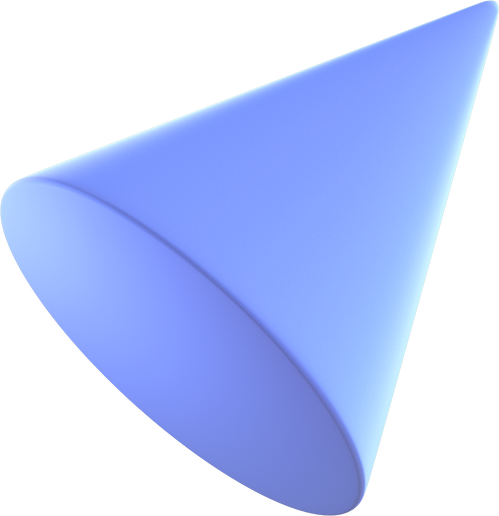 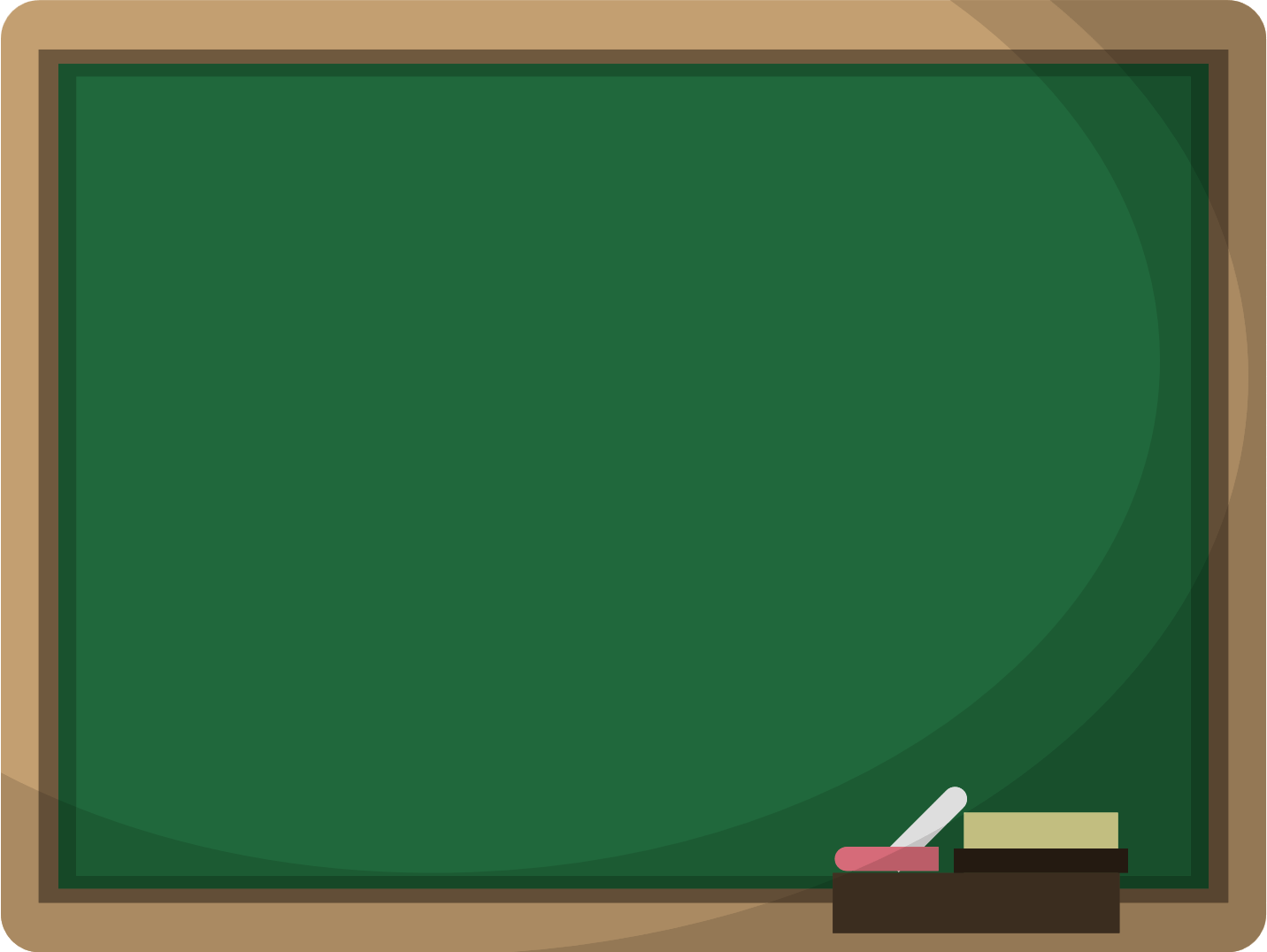 CẢM ƠN CÁC EM 
ĐÃ LẮNG NGHE BÀI HỌC!
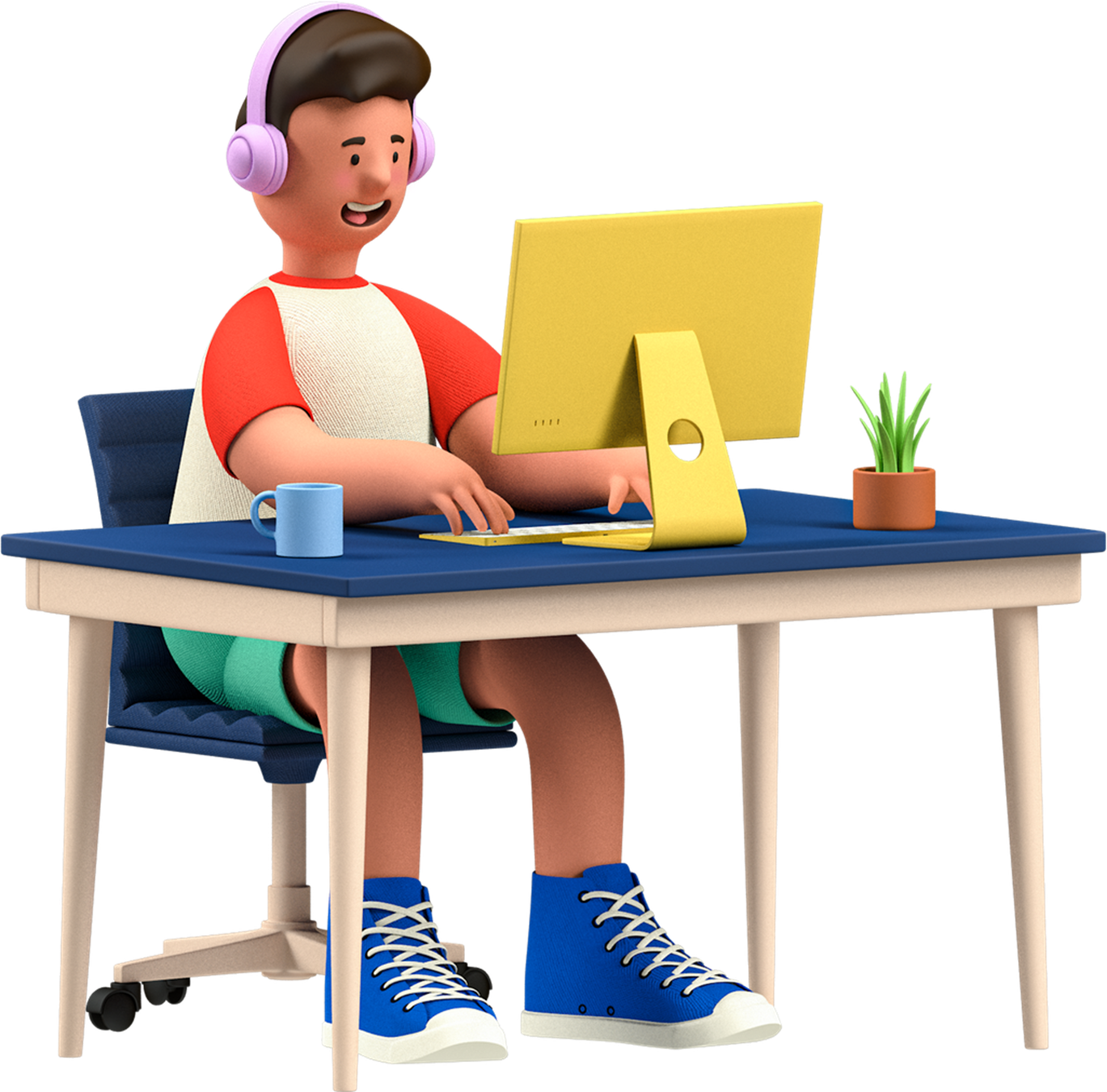 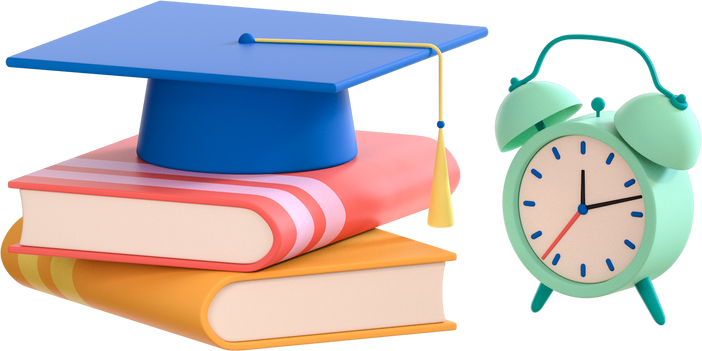